Звіт
Початкової школи
імені Софії Русової
Івано-Франківської
міської ради
 за 2021-2022 н.р.
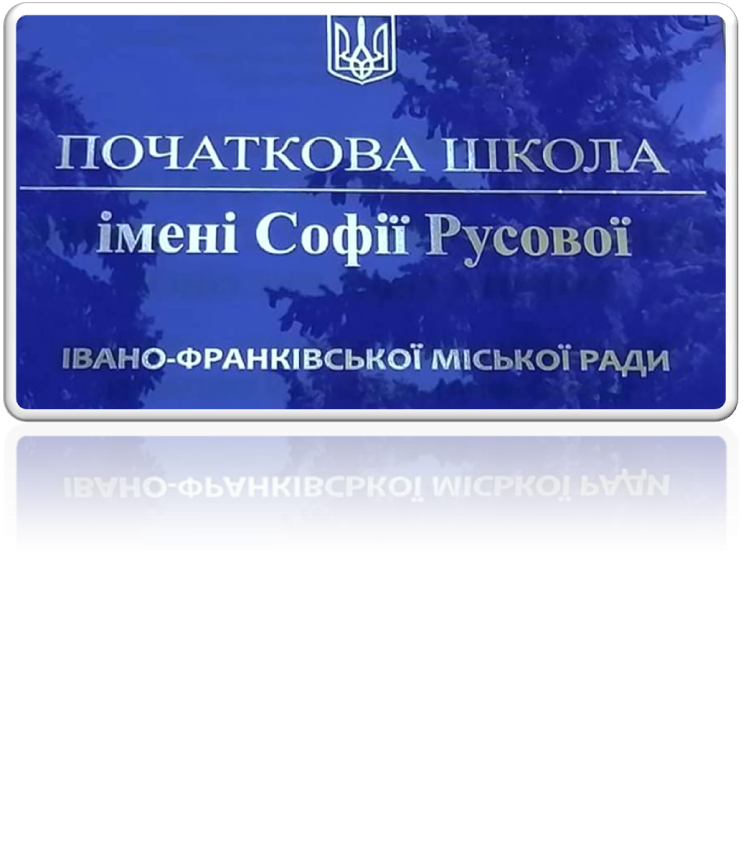 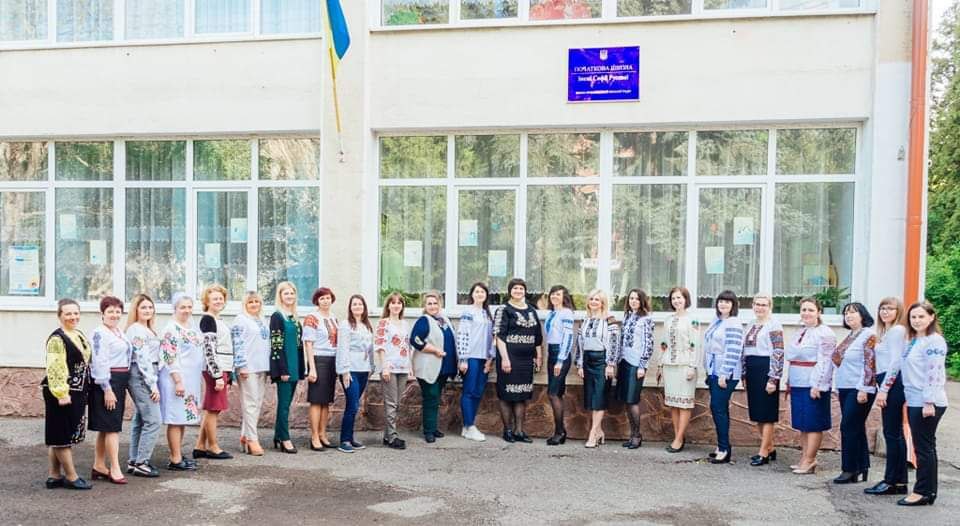 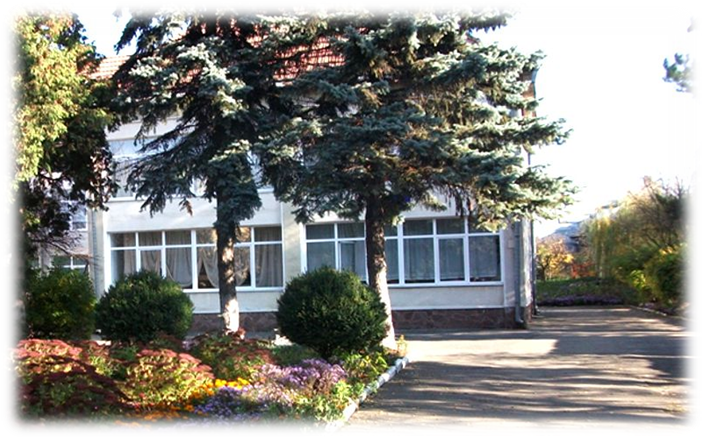 Дошкілля
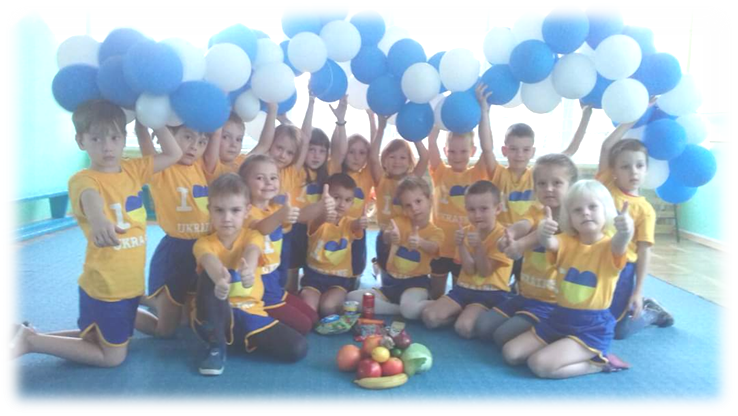 Початкова школа
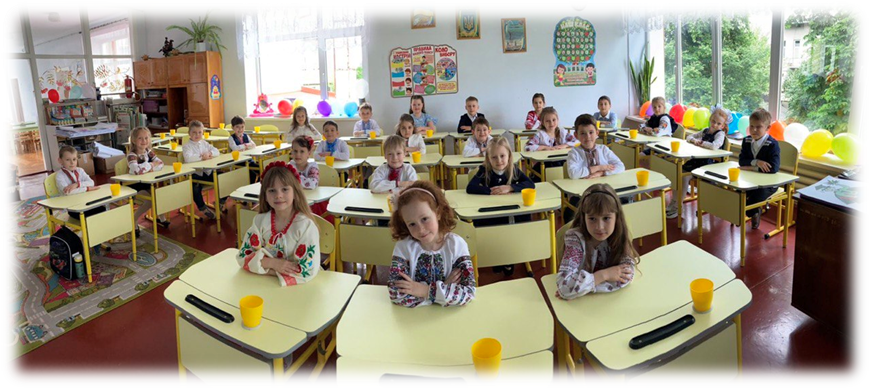 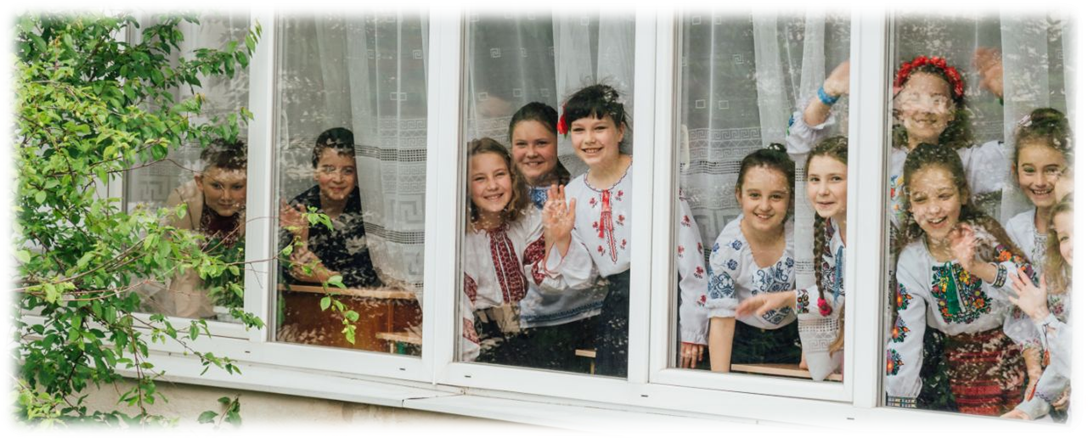 Початкова школа імені Софії Русової системно впроваджує педагогічні ідеї педагогині з метою створення національного освітнього середовища. Ця праця для нас, педагогів, і наших вихованців пройнята глибокою повагою до Бога і до України, почуттям гордості за свій народ і за рідну землю. Виховання маленьких українців проходить на засадах християнської етики і моралі, любові і милосердя, доброти і поваги до Бога і до ближнього.
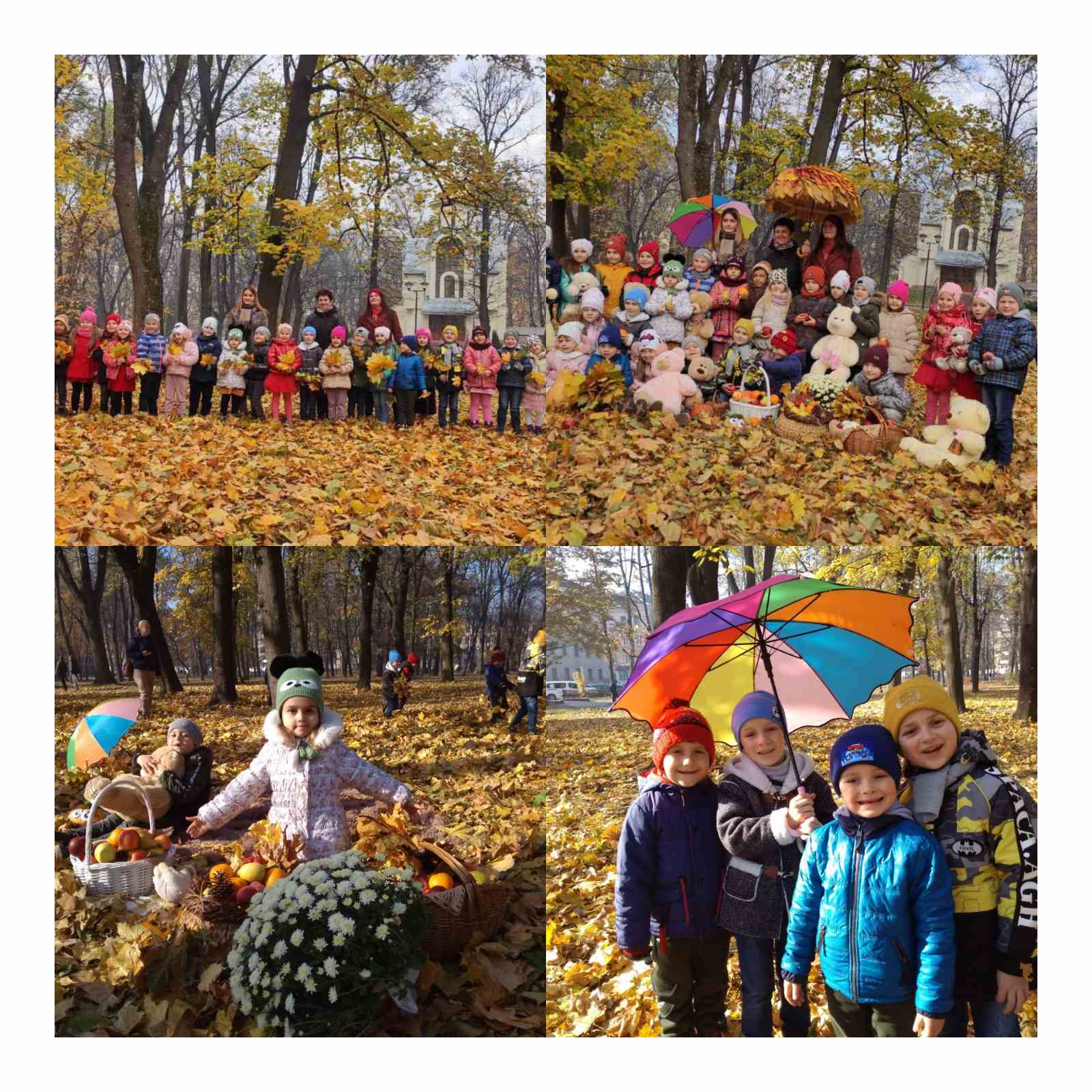 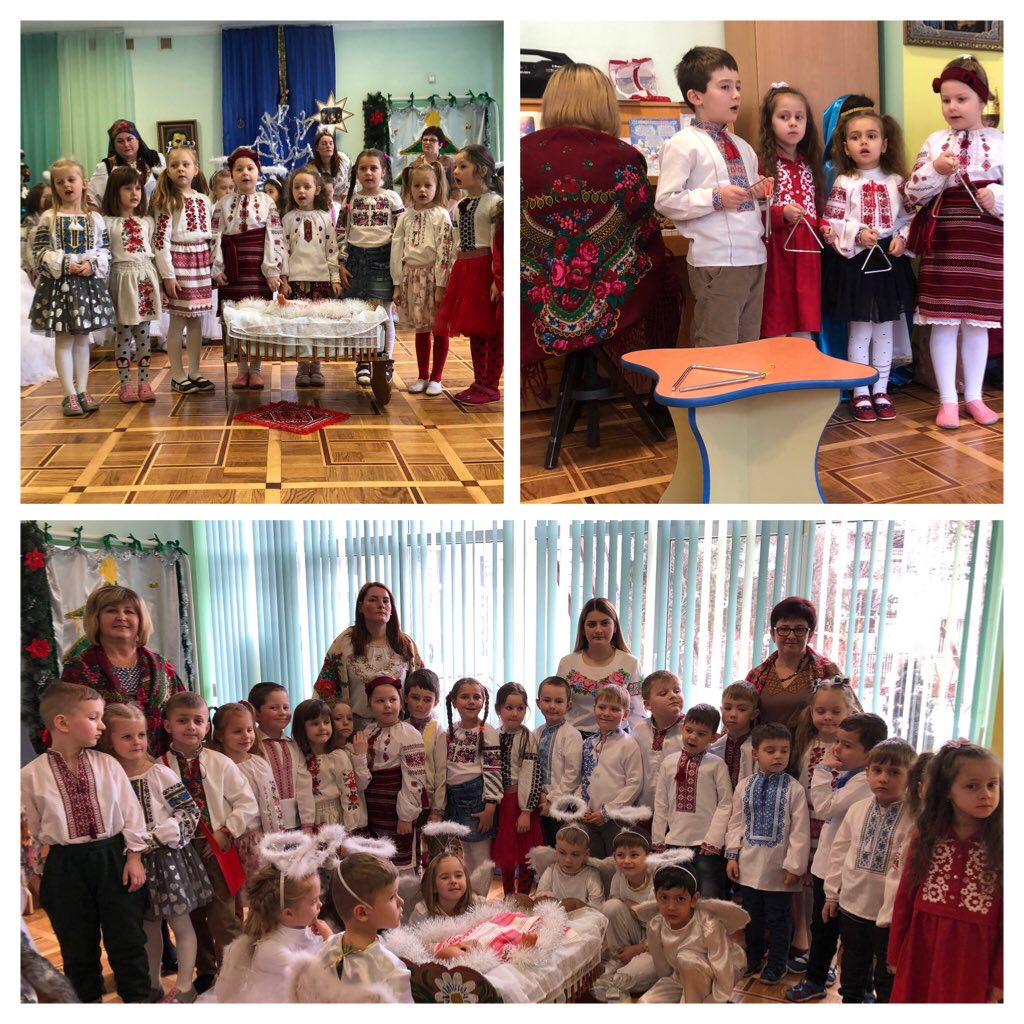 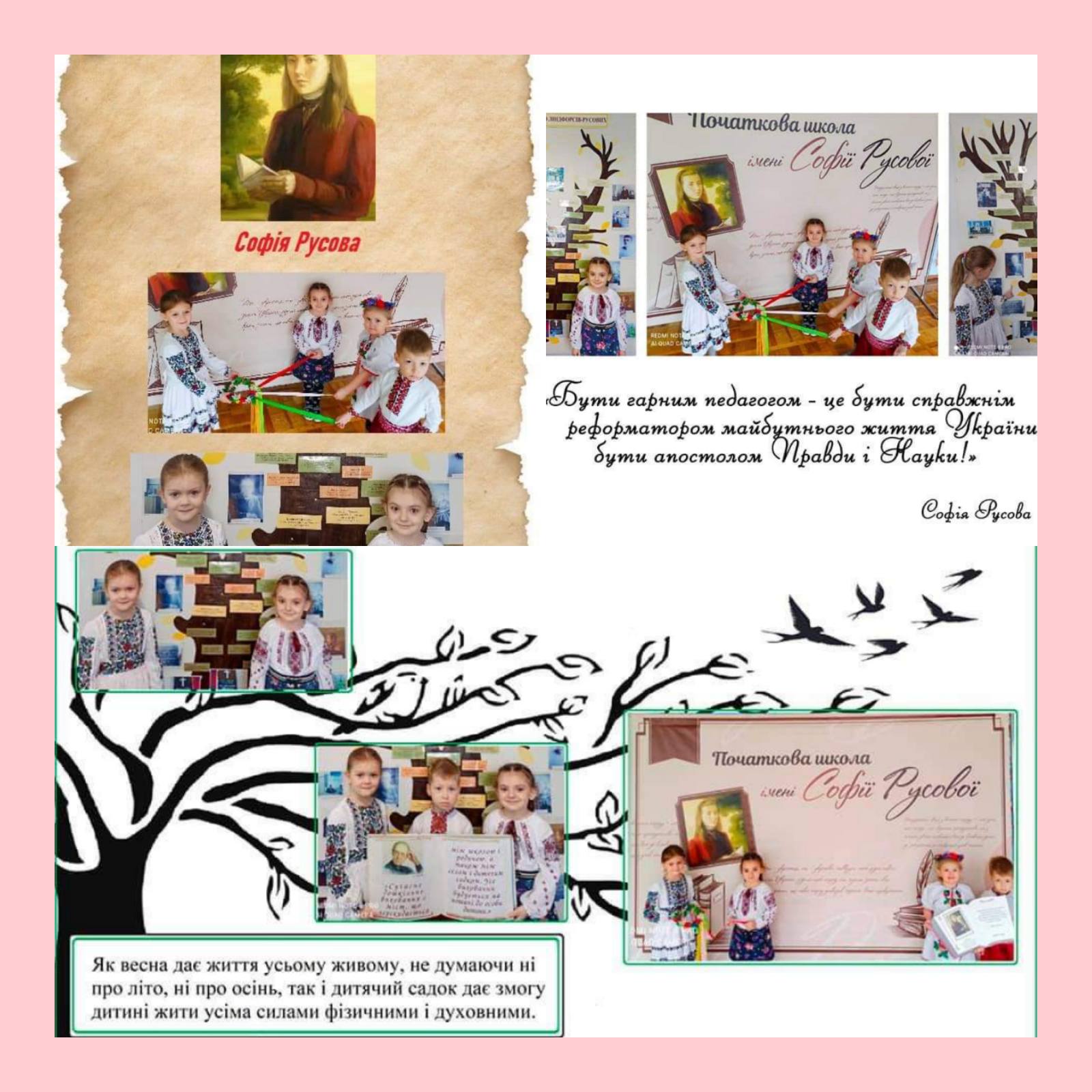 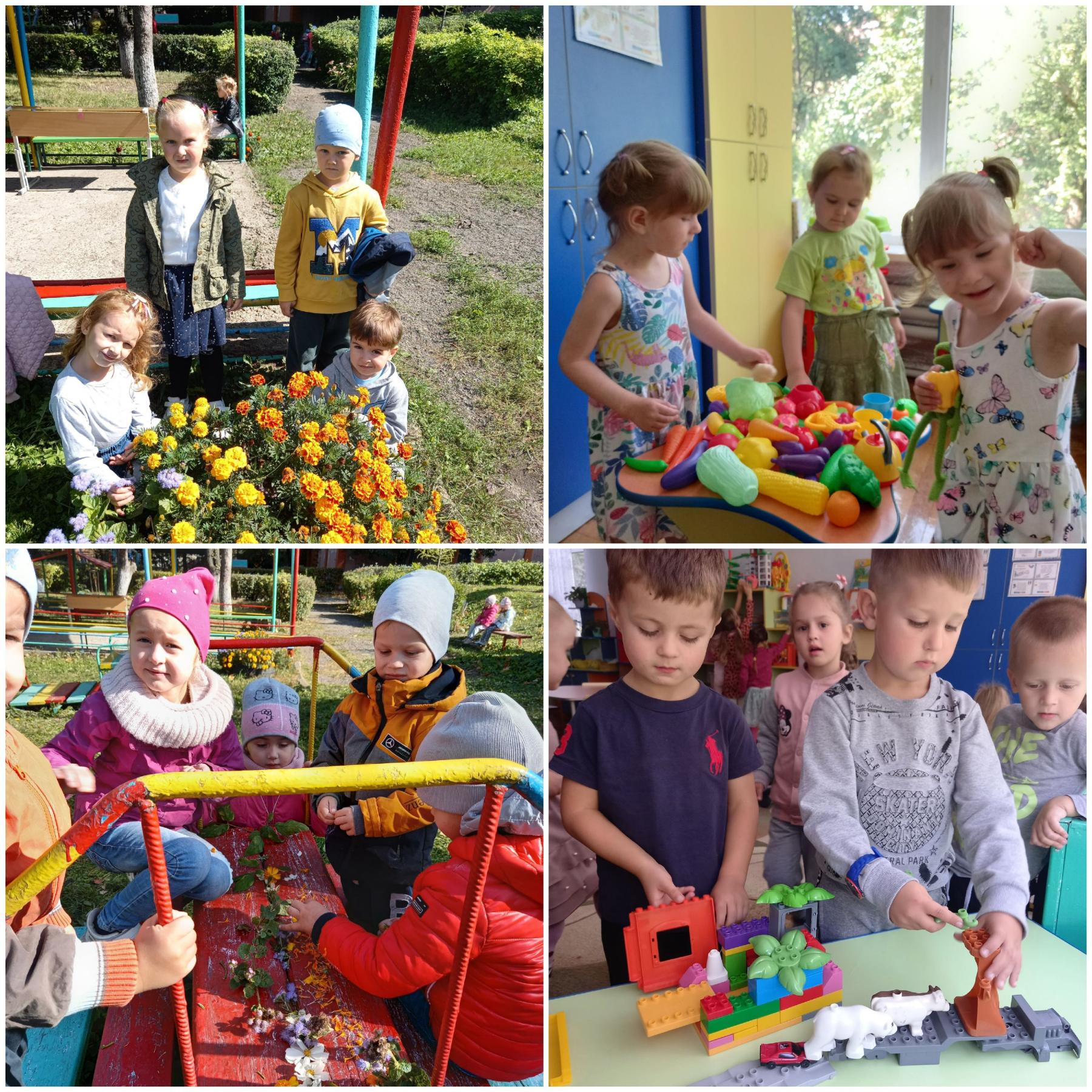 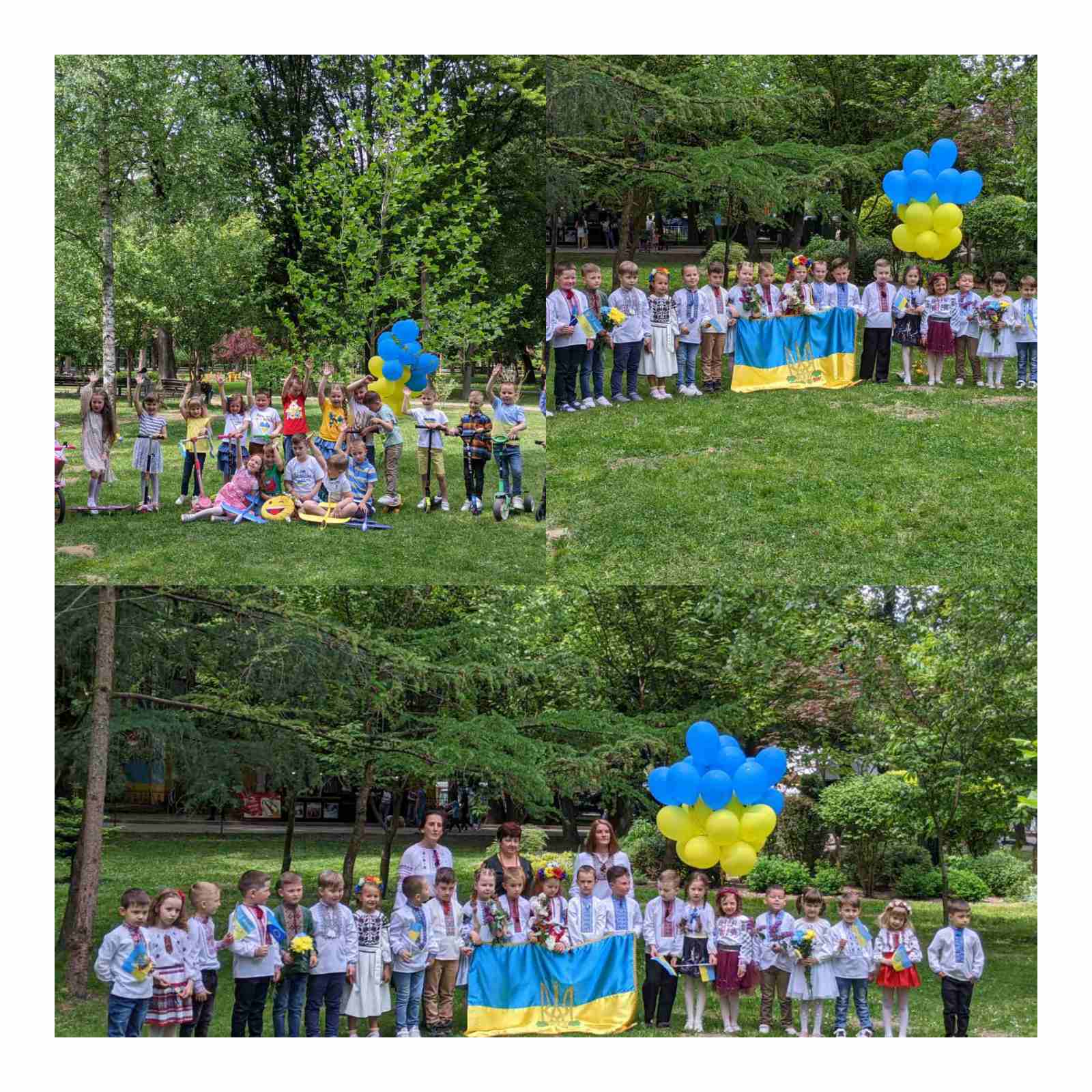 Виховні заходи
ДИРЕКТОР
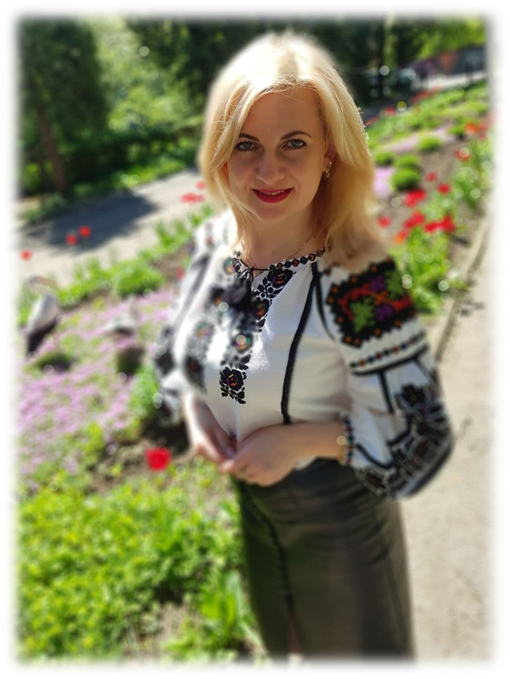 Демків Тетяна Петрівна  
   Фах  – учитель початкових класів
  Педагогічний стаж –
14 років
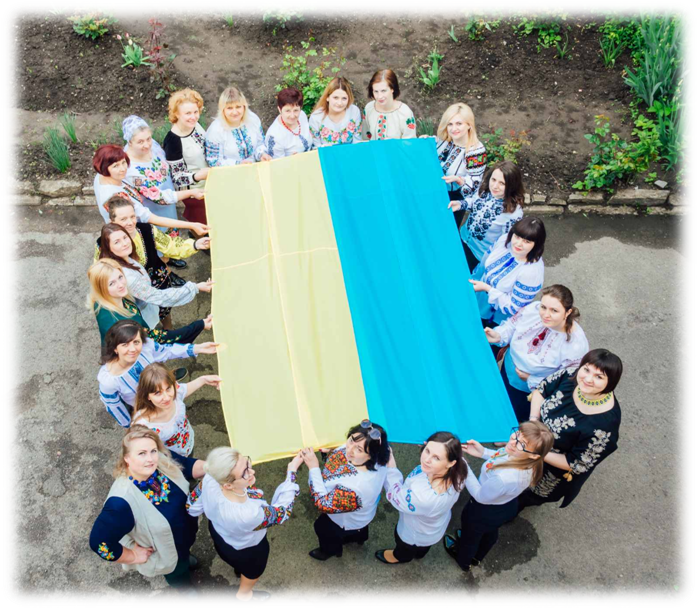 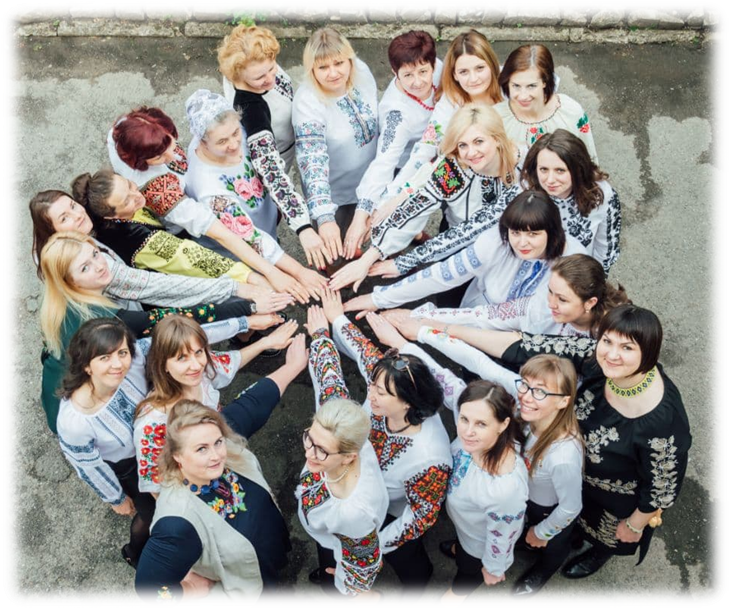 “Учитель який передає дитині лише знання, - ремісник;  той, хто виховує характер, - справжній митець  своєї справи”.

                               Софія Русова
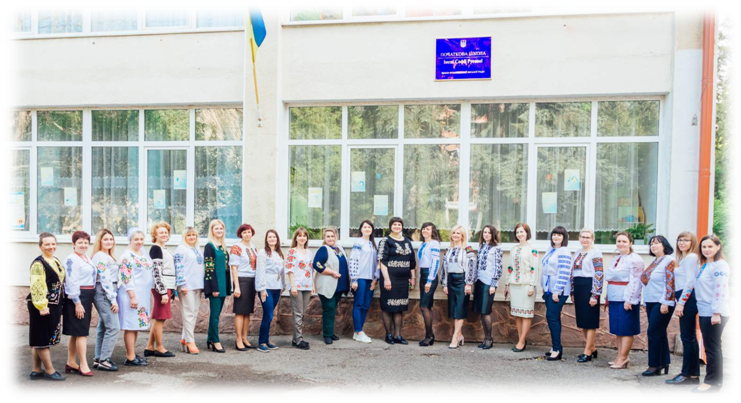 Педагогічний стаж працівників
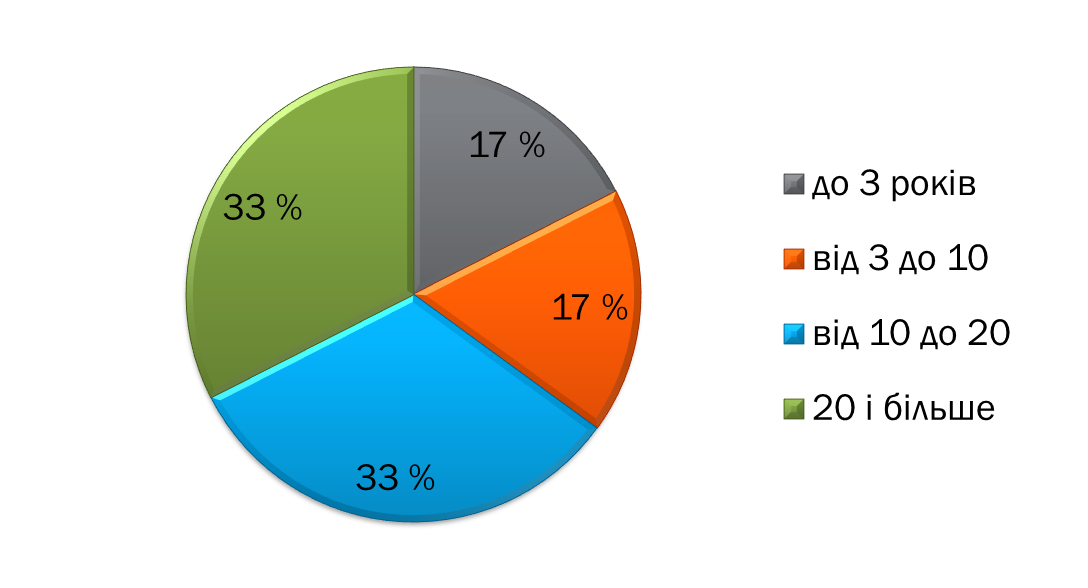 У початковій школі працює дружній, творчий та талановитий колектив.
Всього 67 працівників.
Серед них: 40 педагогів.
Педагогічний стаж працівників становить: - до 3-х років праці – 7 педагогів,
 17,5 %; від 3 до 10 років – 7 педагогів, 17,5%; від 10 до 20 років – 13 педагогів,
32,5%; 20 років стажу і більше – 13 педагогів, 32,5 %.
Фаховий склад
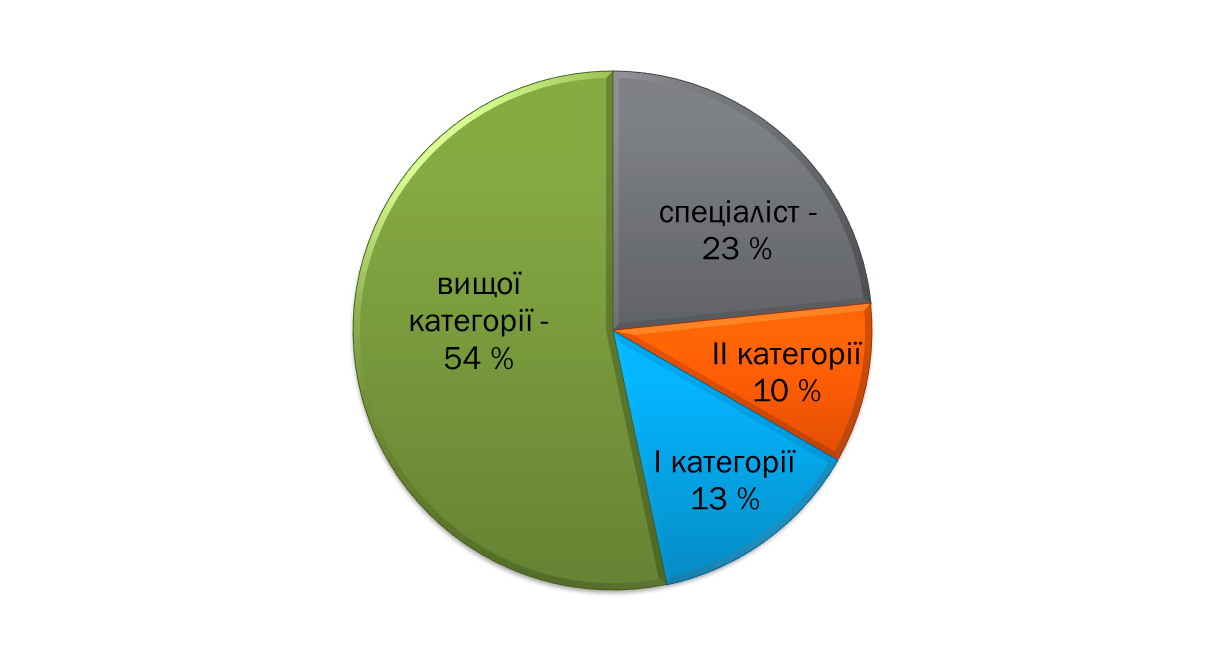 Щодо фахового складу: вчитель - спеціаліст – 7 педагогів, 26%;
 - вчитель ІІ категорії  - 3 педагоги, 11%;
- вчитель І категорії – 4 педагоги, 15%;
- вчитель вищої категорії  - 16 педагогів, 48%.
Педагогічні звання: «старший вчитель» – 9 педагогів,
«вчитель – методист» – 3 педагоги.
Мережа закладу освіти
.
Кількість класів – 7
	Кількість учнів – 204
  
	Кількість дошкільних груп – 6
	Кількість вихованців – 181
Освітні програми :
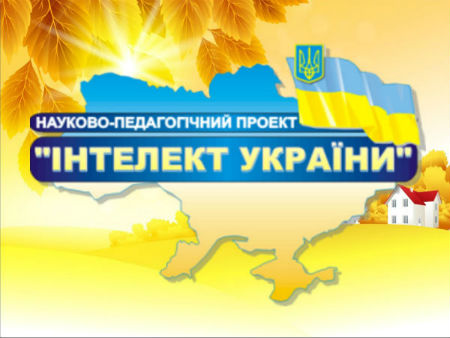 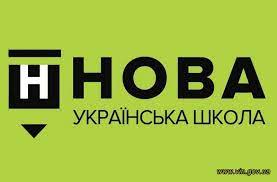 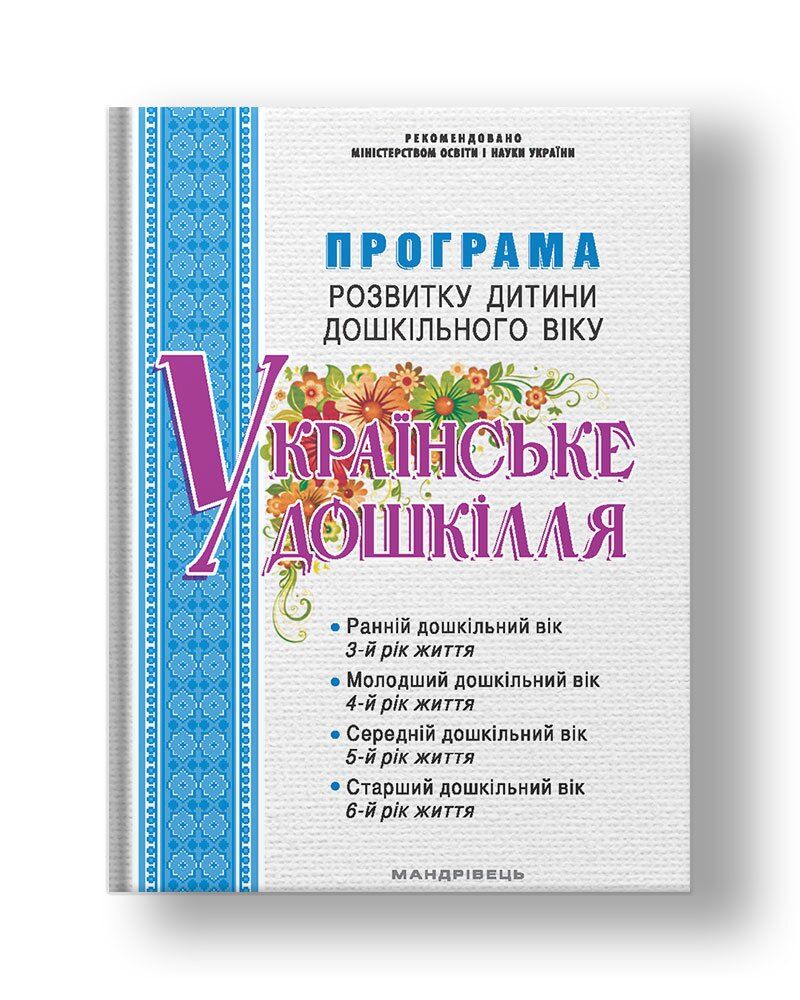 «Інтелект  України»
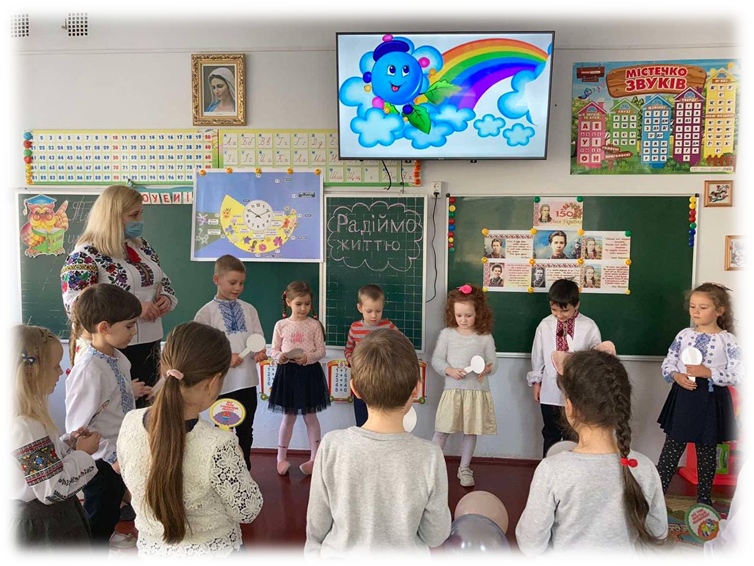 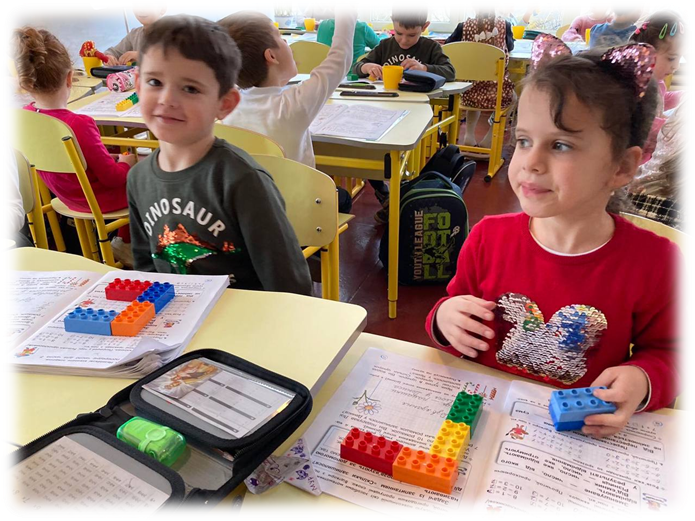 Навчаємося за Концепцією
Нової української школи
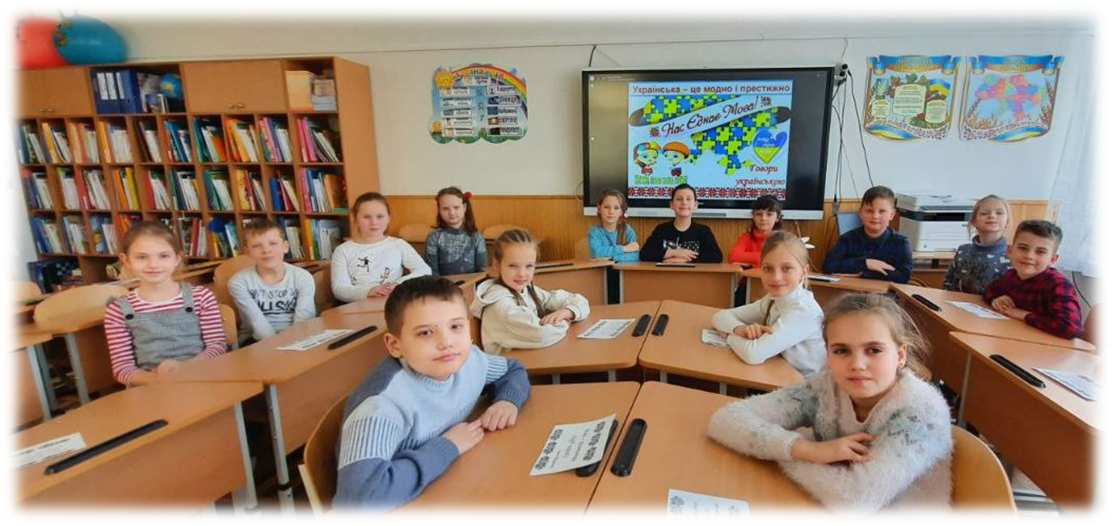 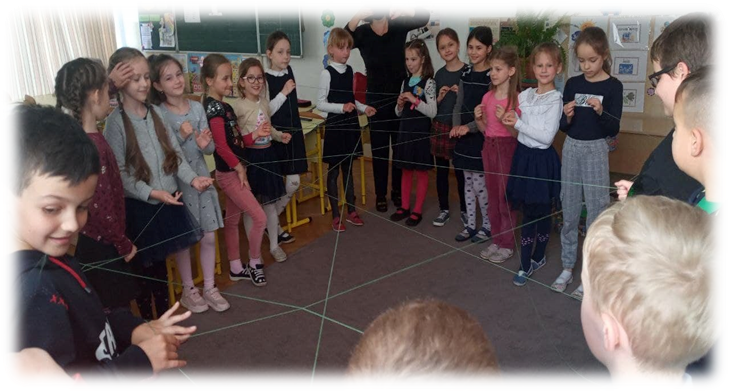 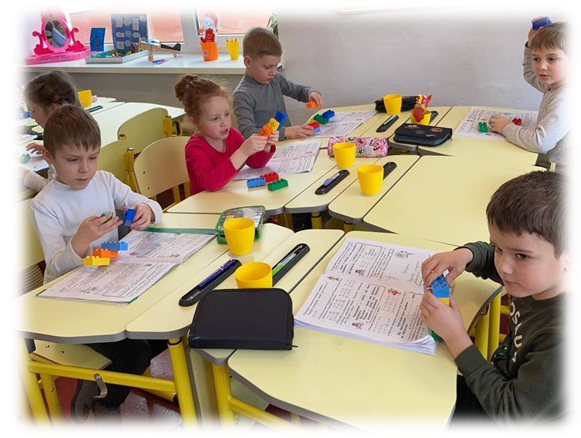 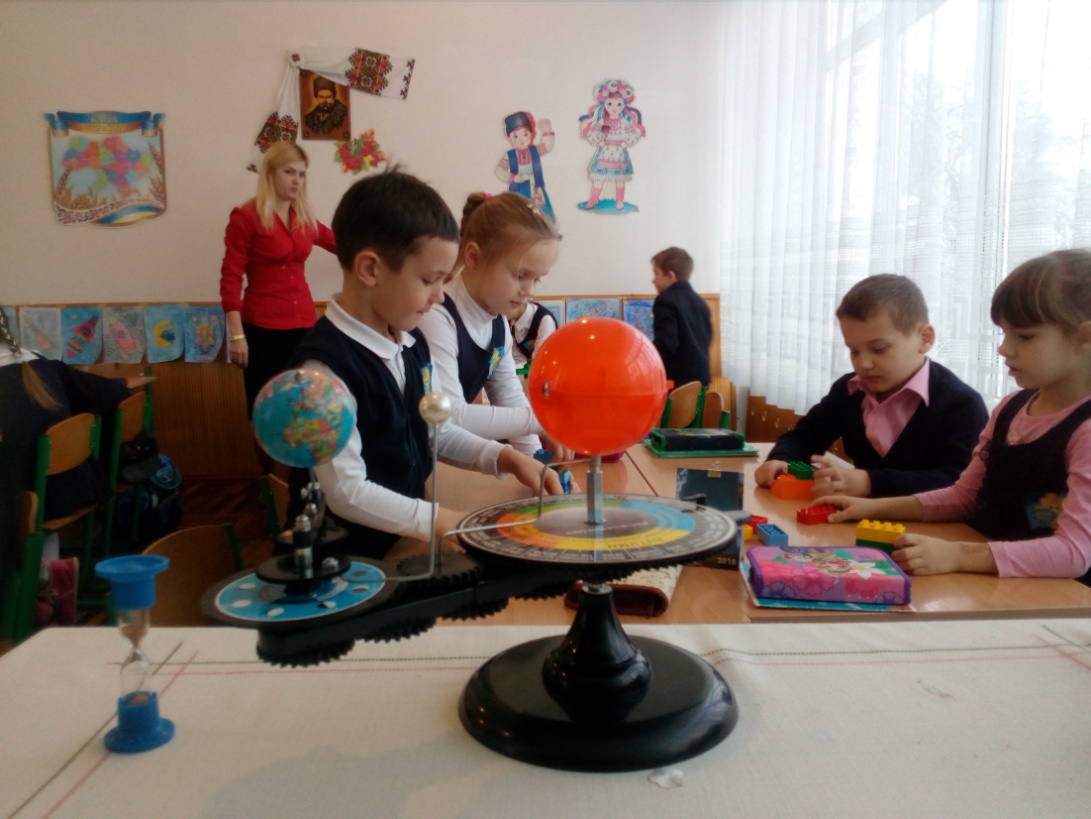 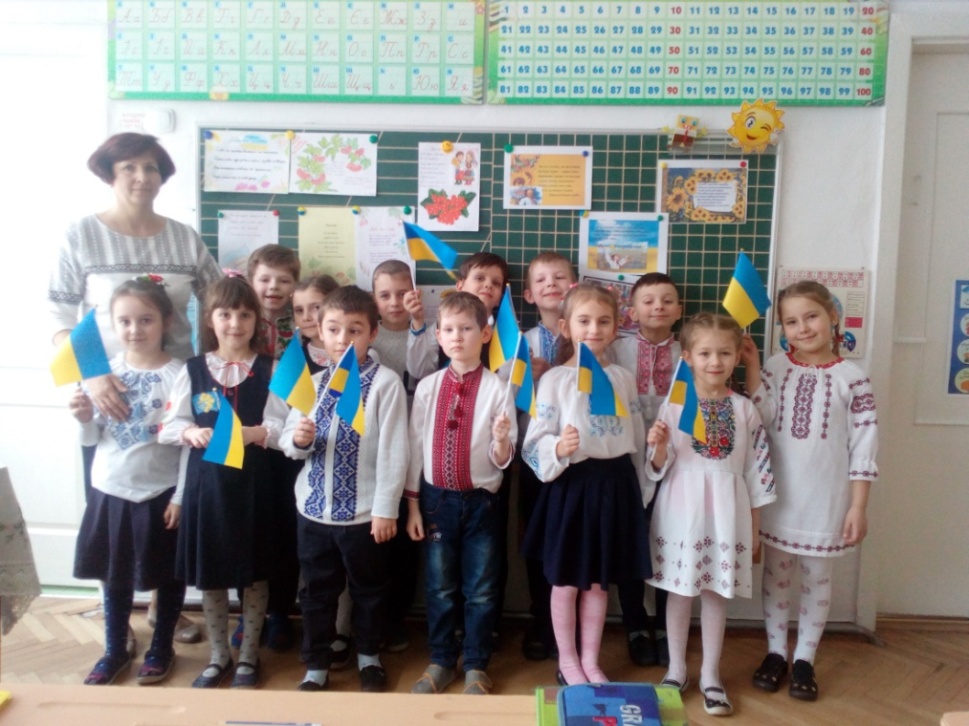 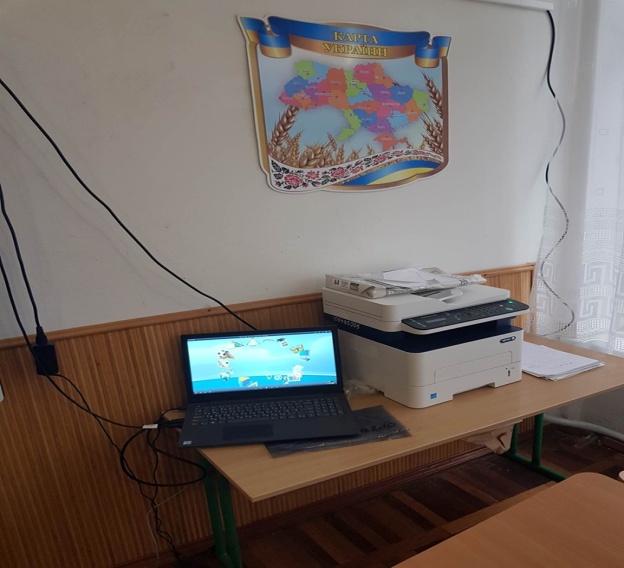 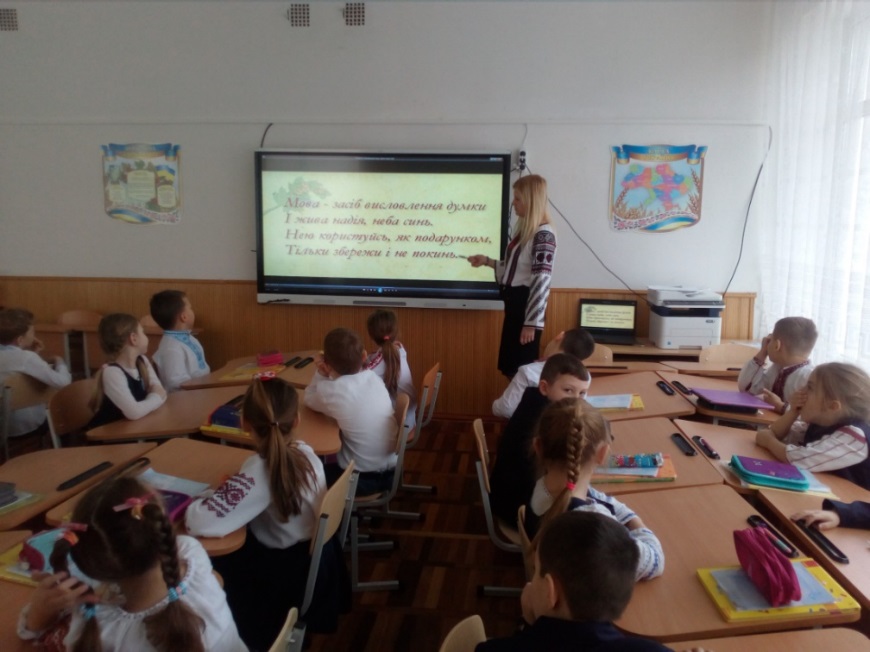 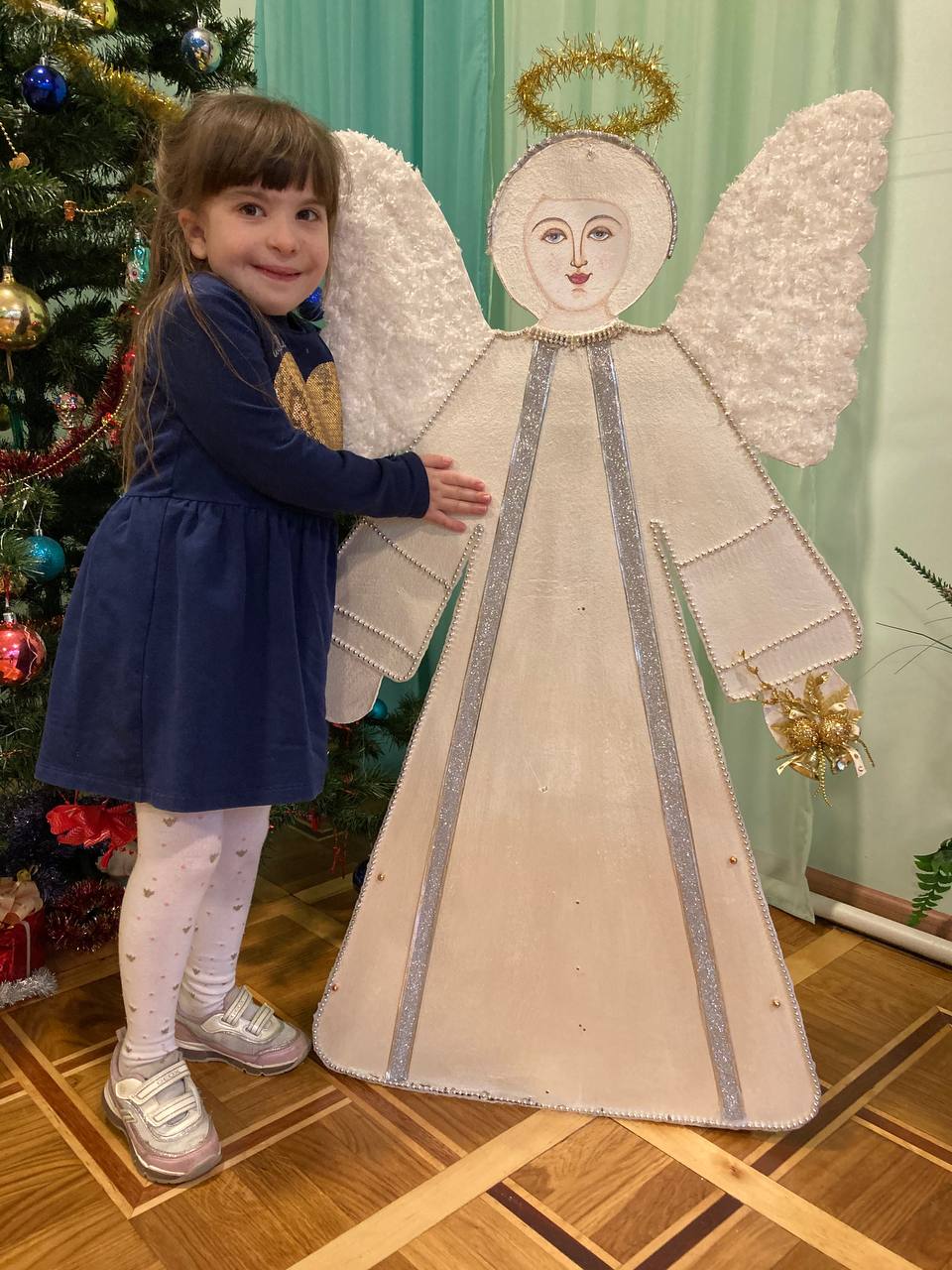 Інклюзивна освіта
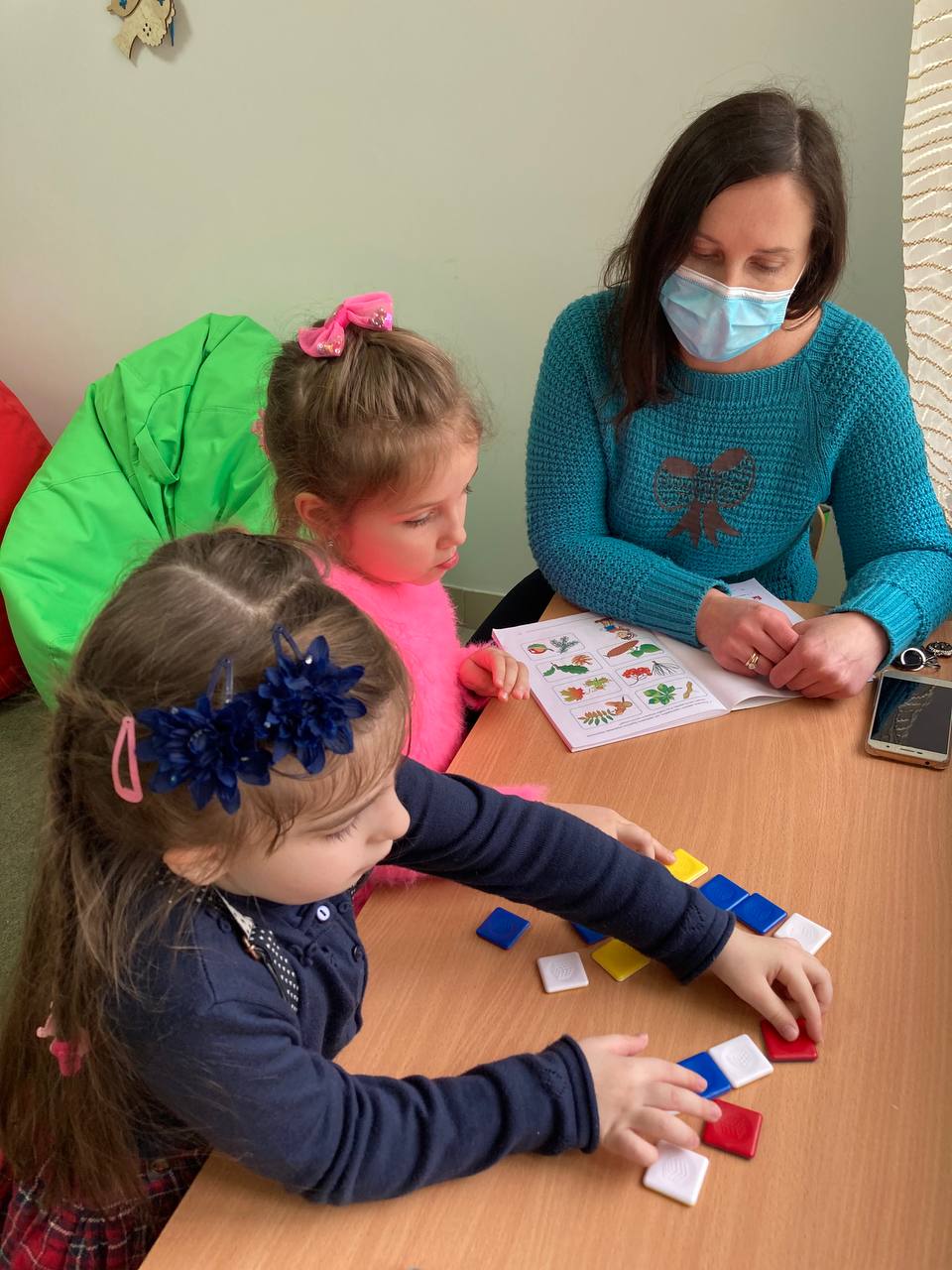 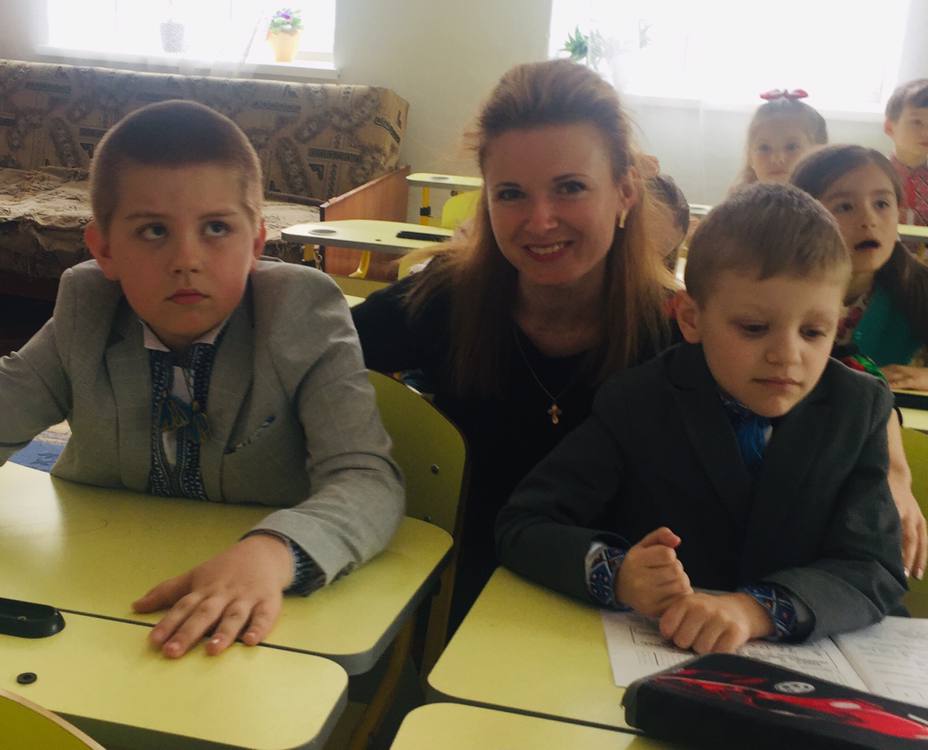 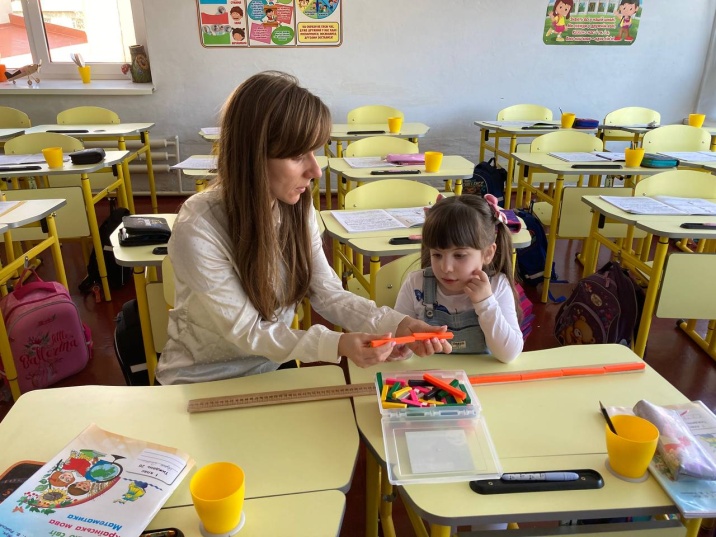 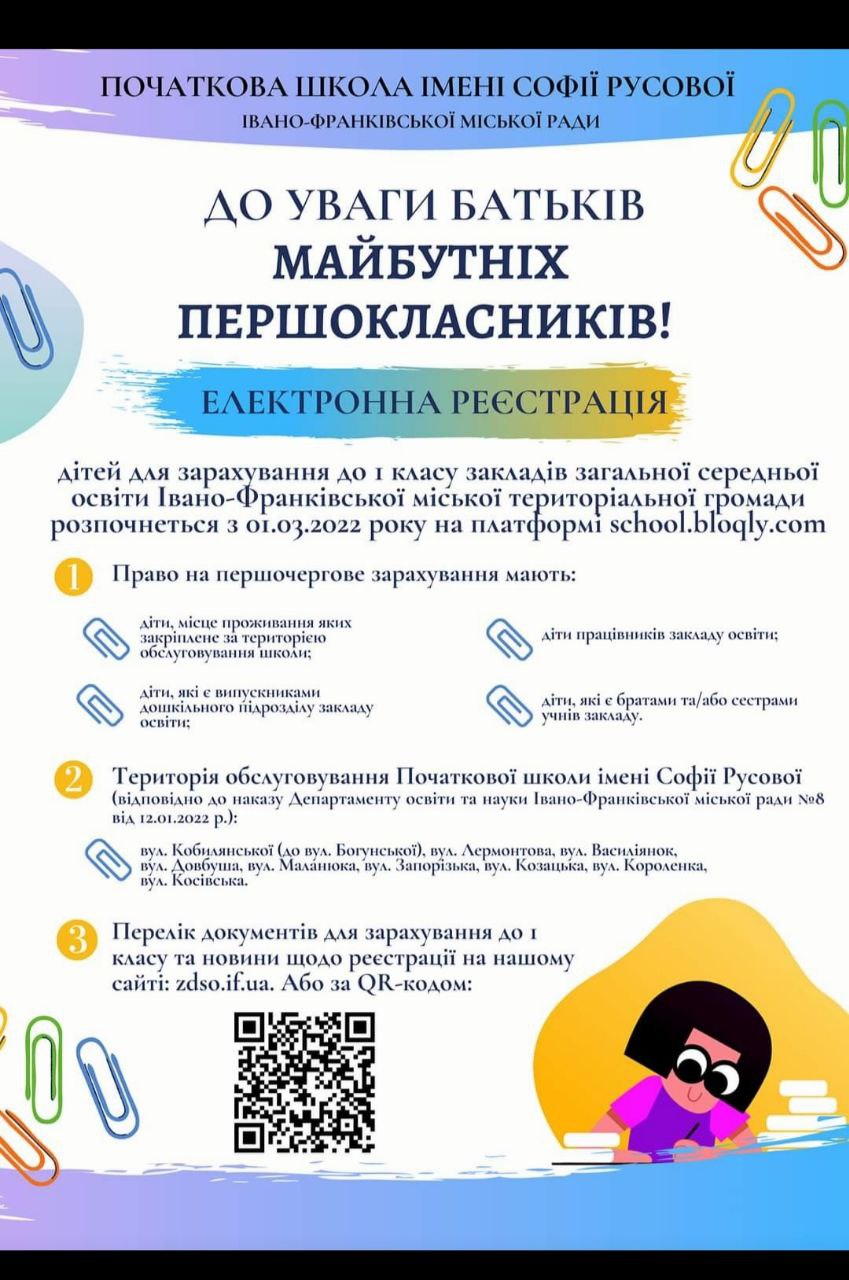 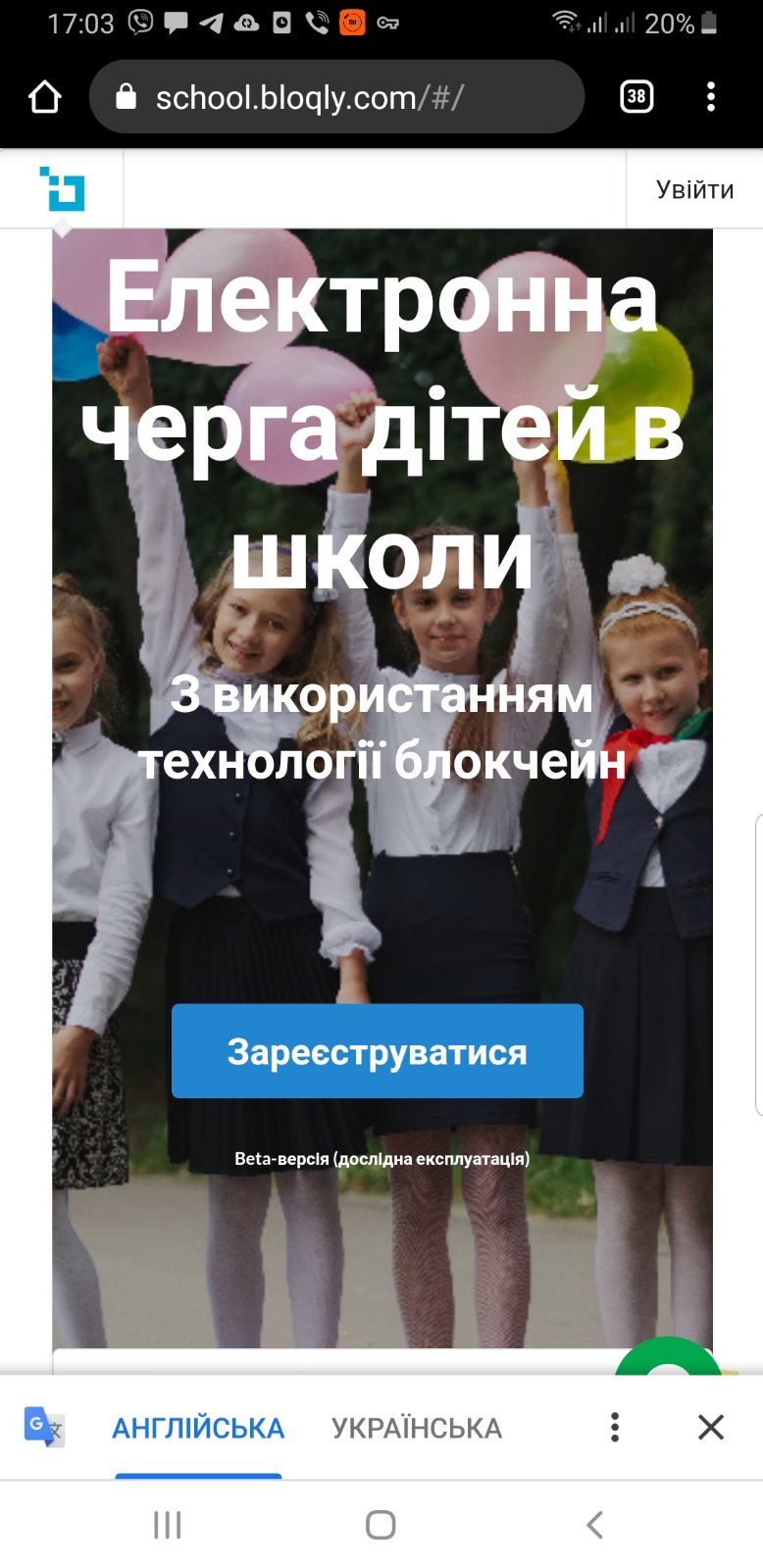 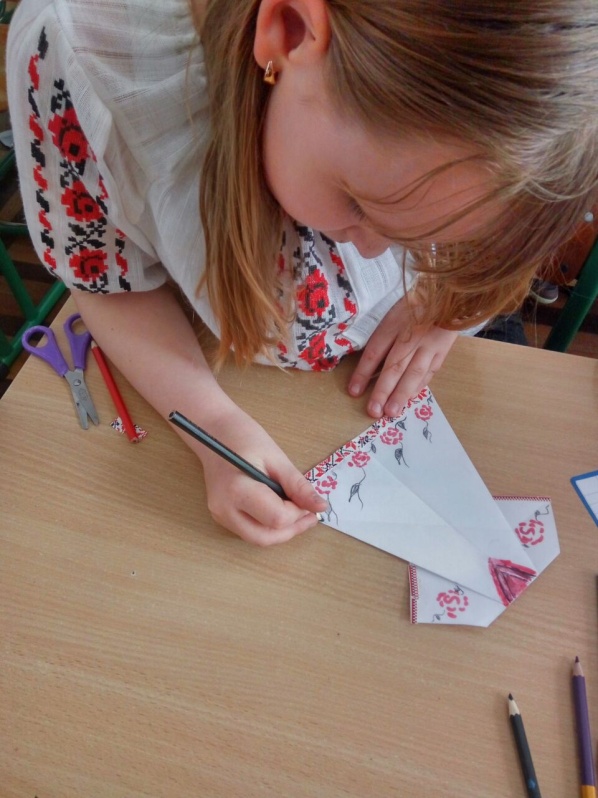 Гуртки:
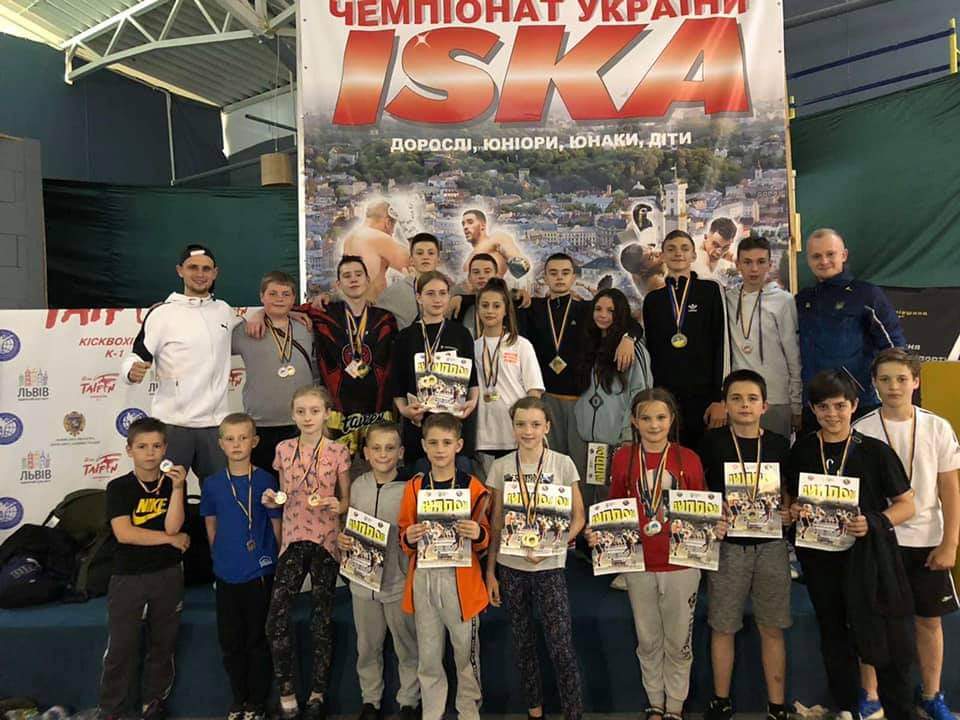 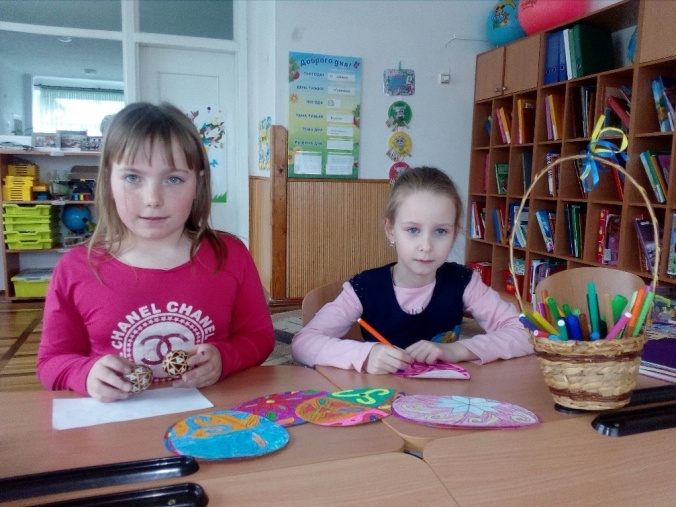 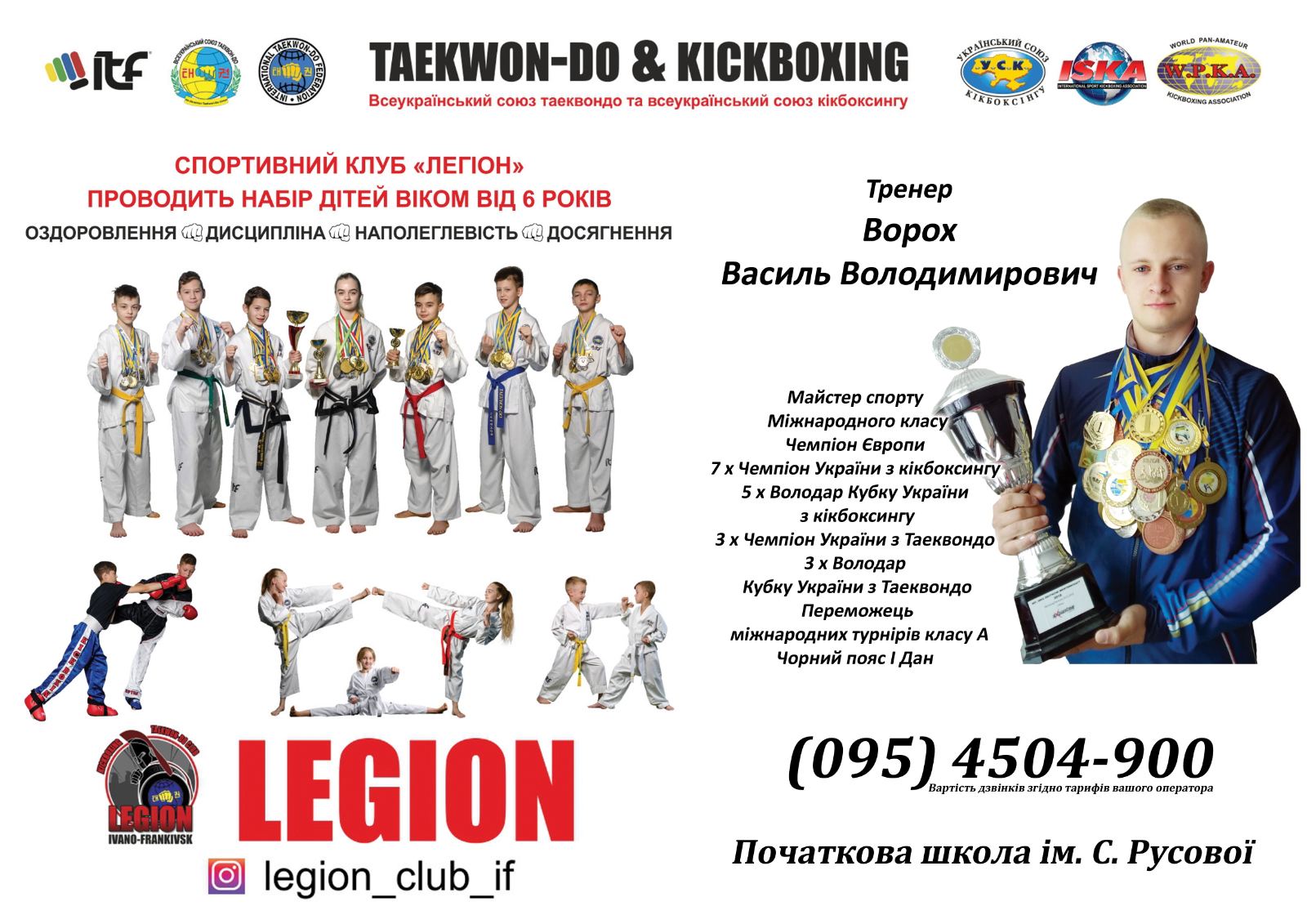 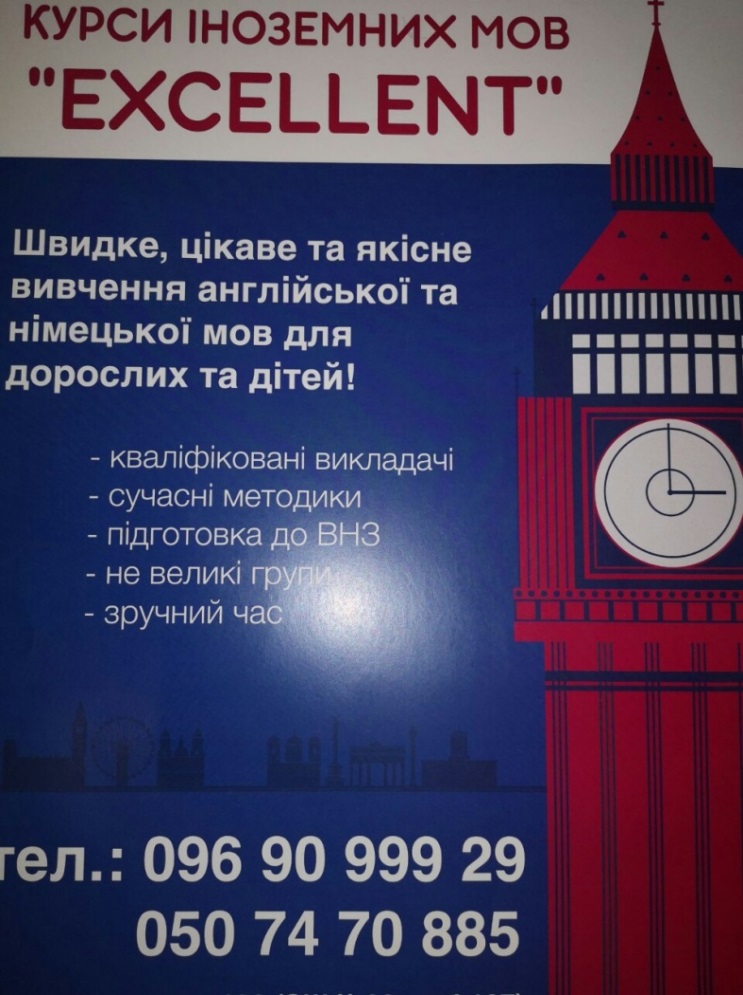 ХАРЧУВАННЯ
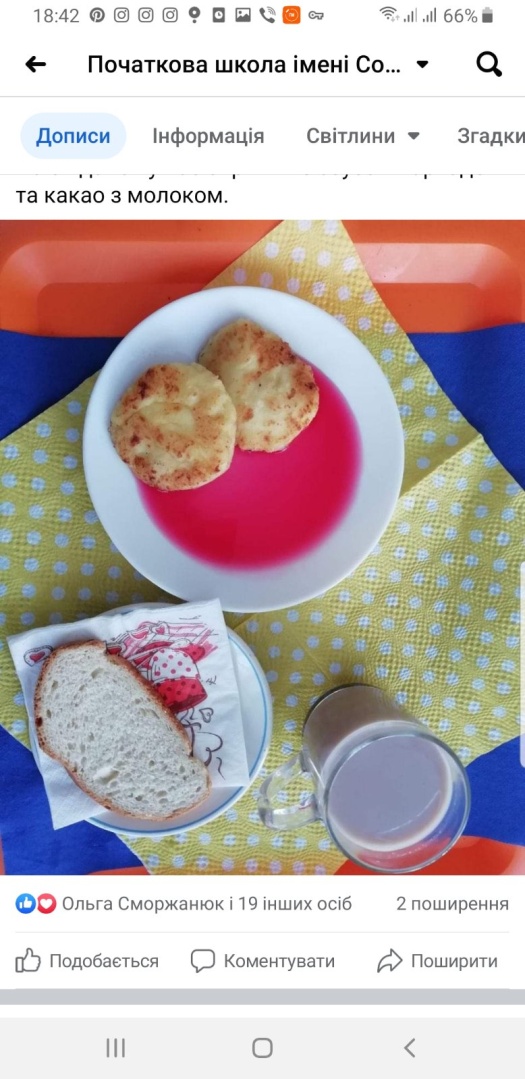 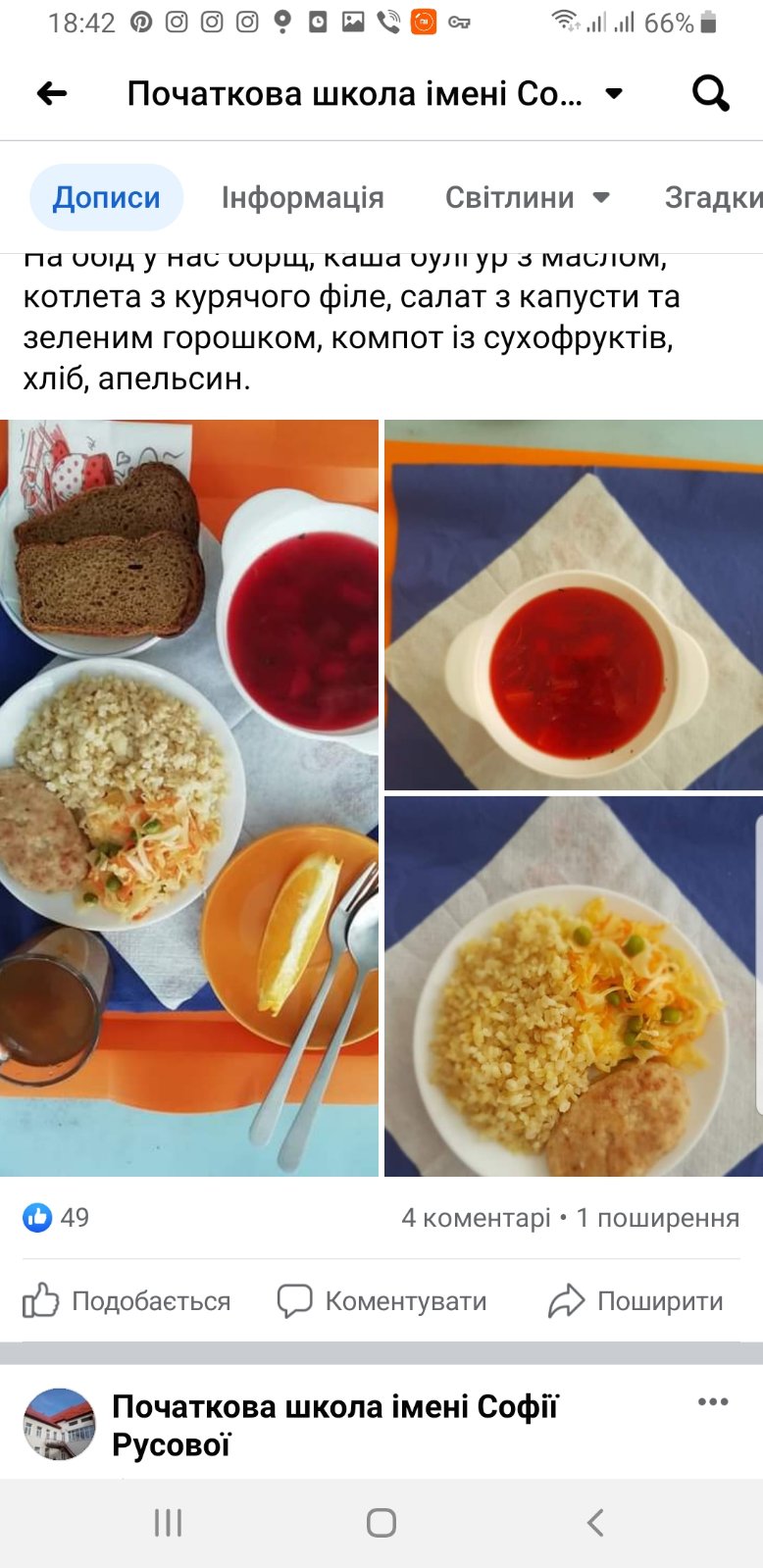 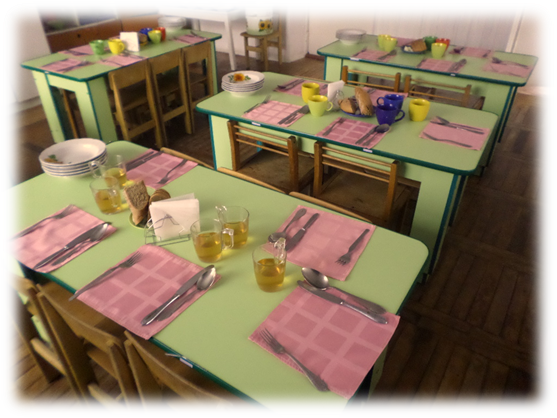 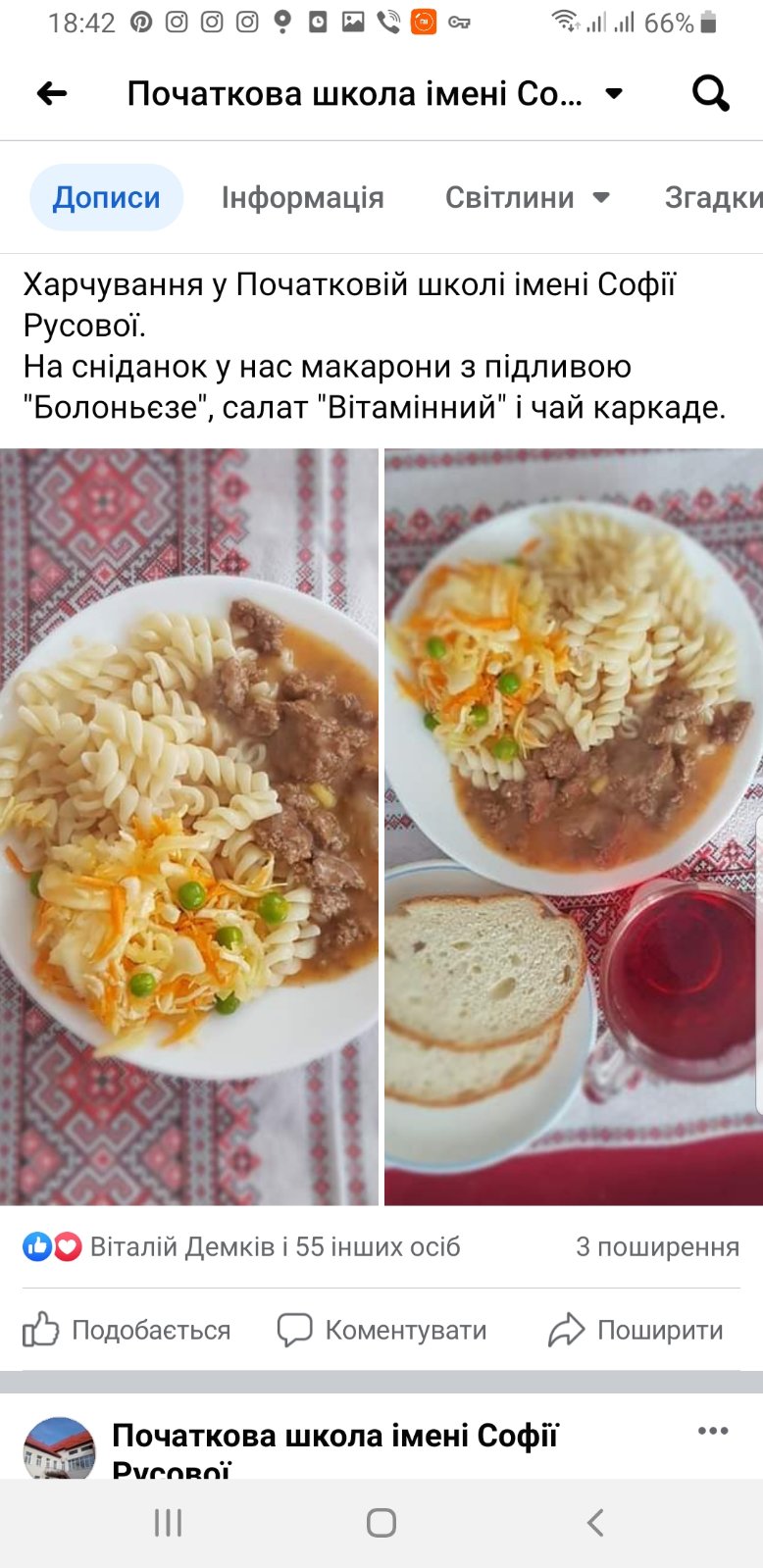 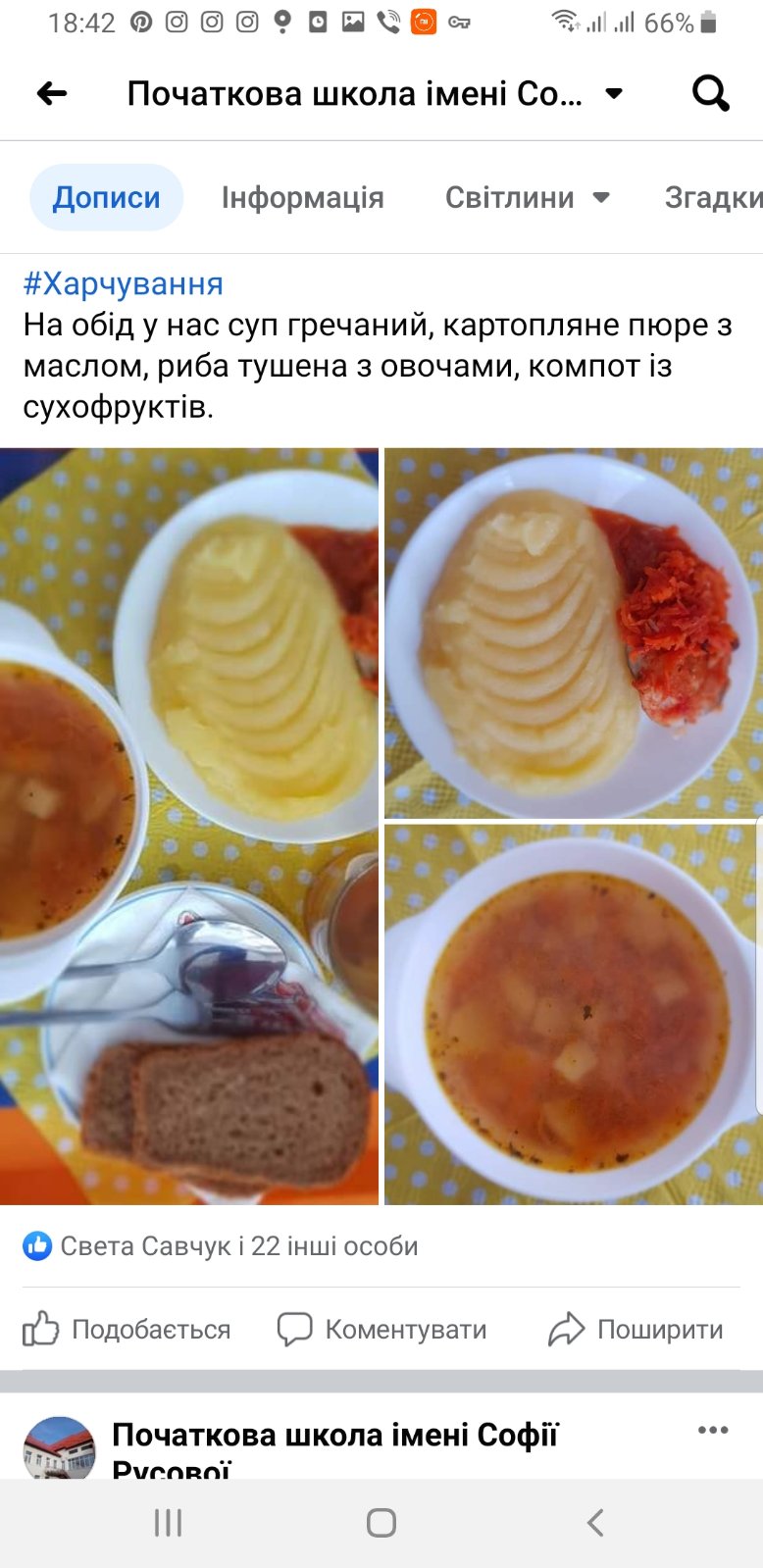 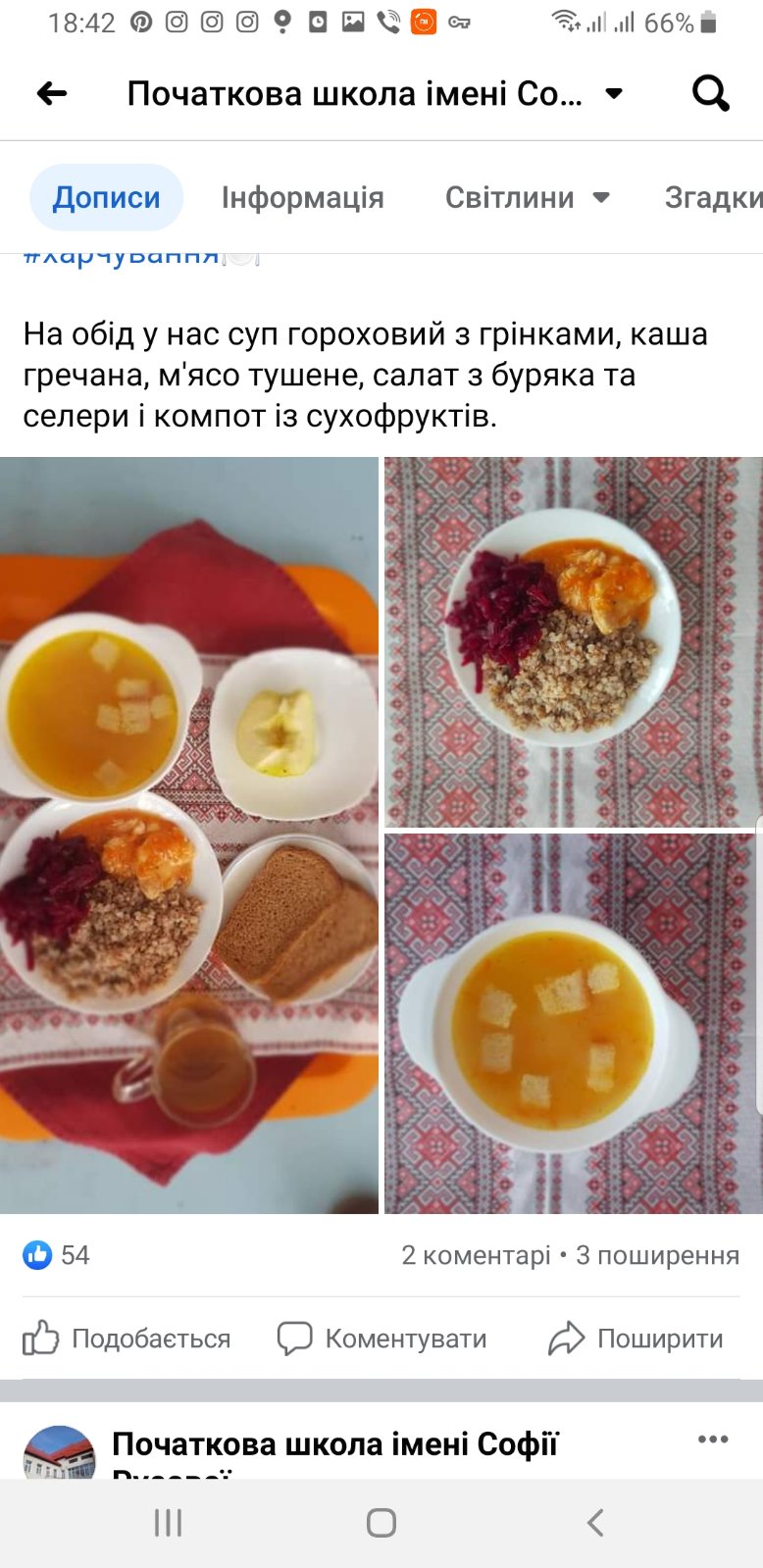 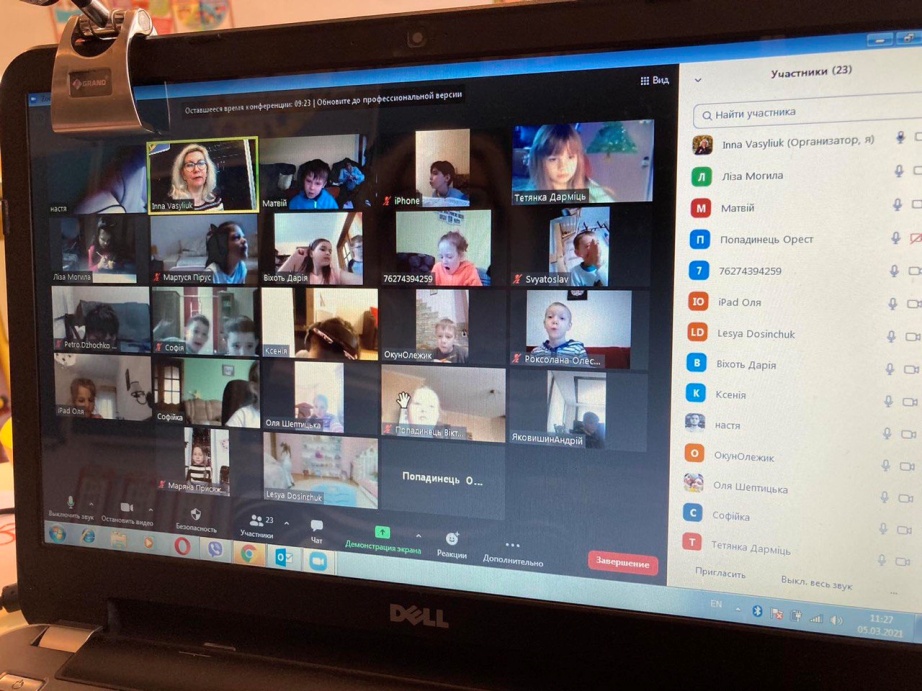 У ІІ семестрі 2022 року найбільша увага приділялась питанню організації освітнього процесу
під час дистанційного навчання.
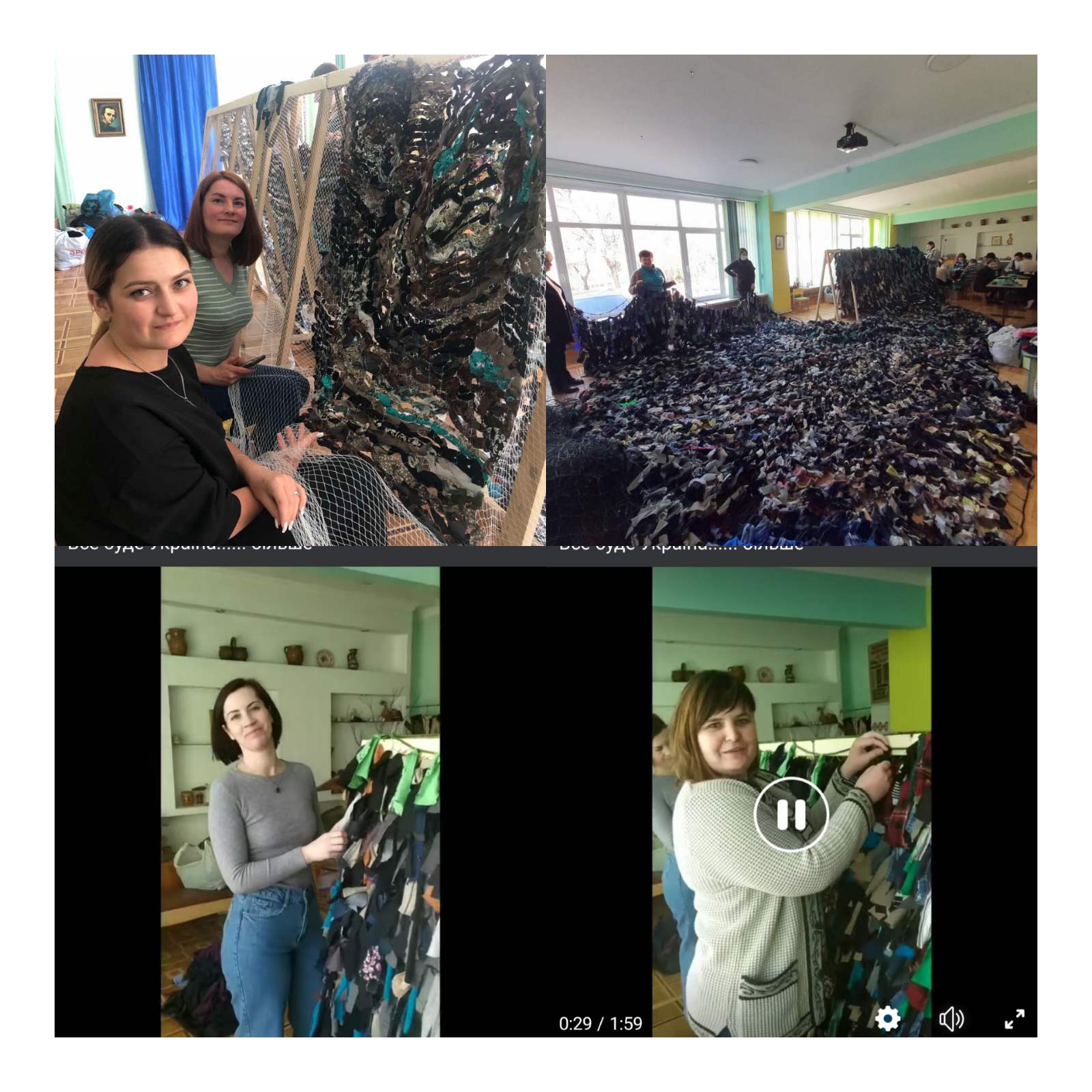 Волонтерська діяльність
Плетіння сіток
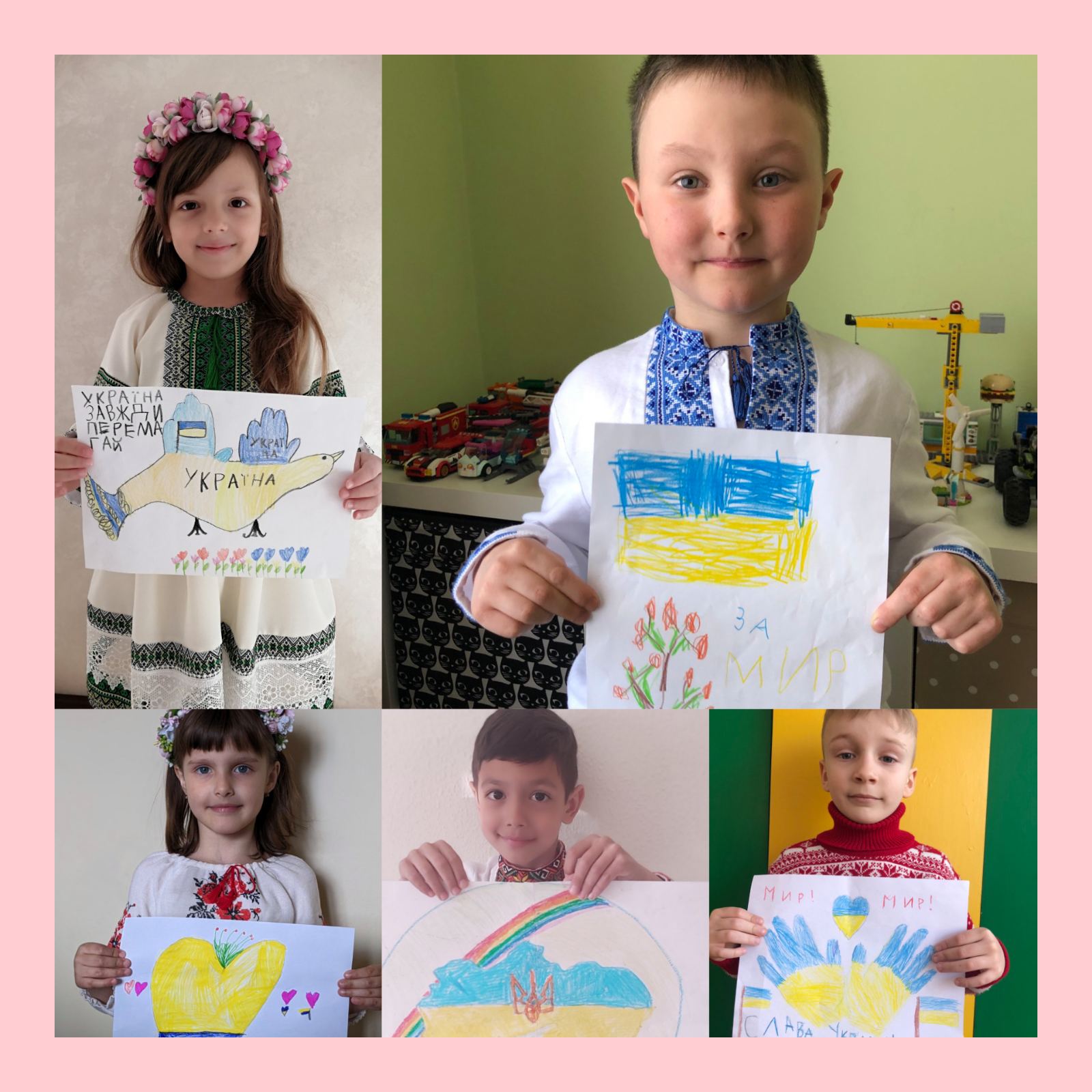 Малюнки-обереги
для Захисників
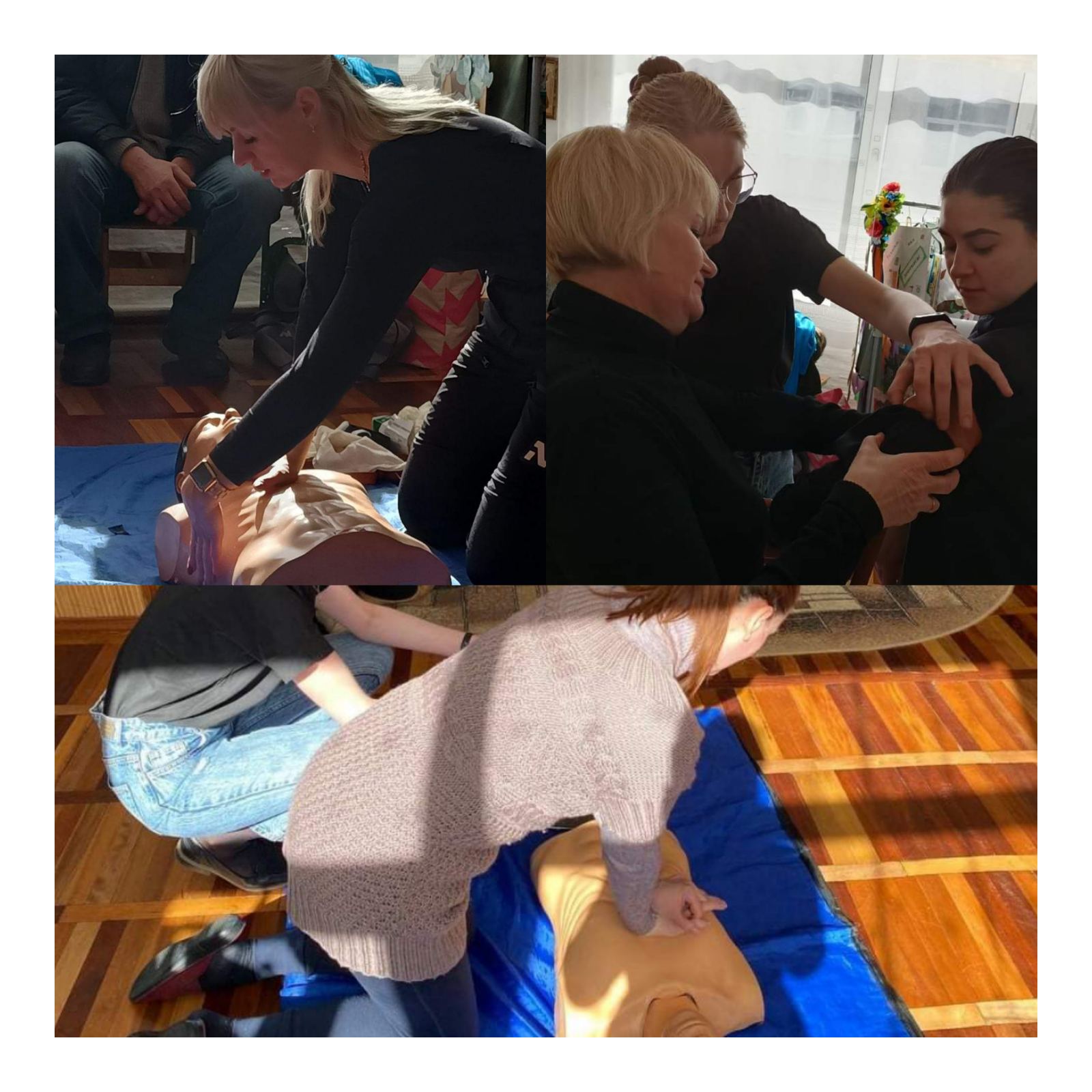 Курси першої домедичної допомоги.
Навчання для працівників
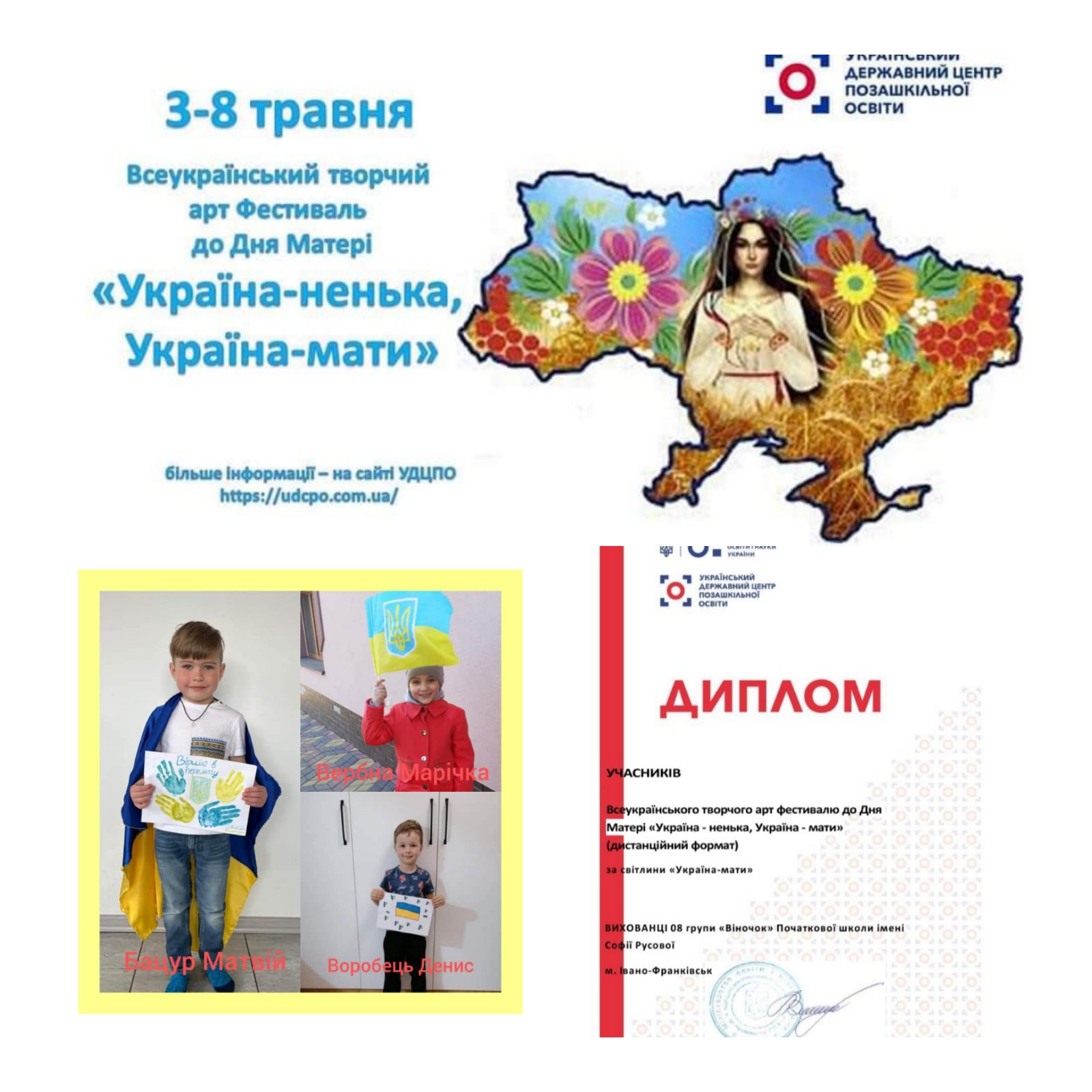 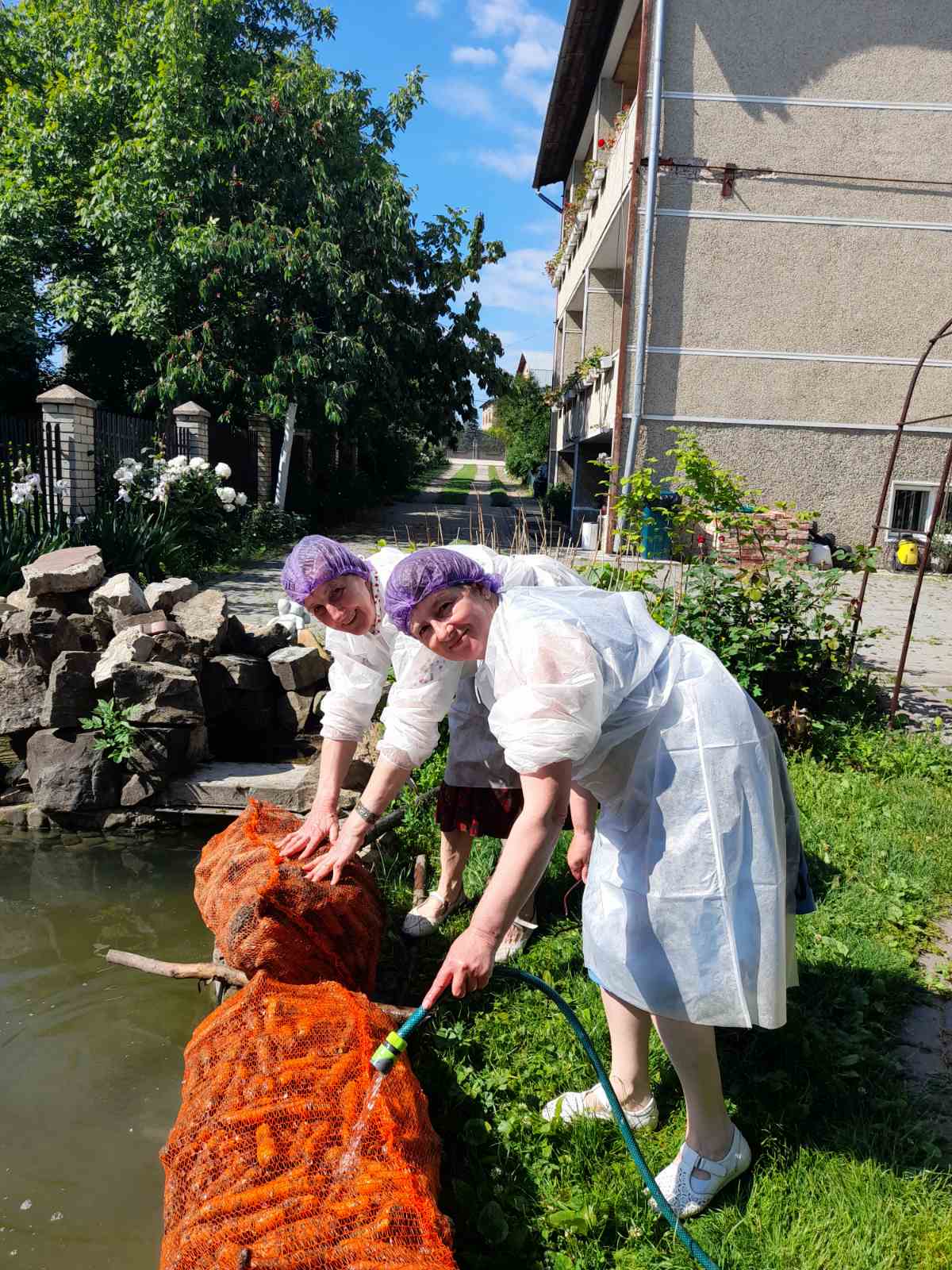 Станіславський борщ
 для ЗСУ.
САЙТ  ZDSO.IF.UA
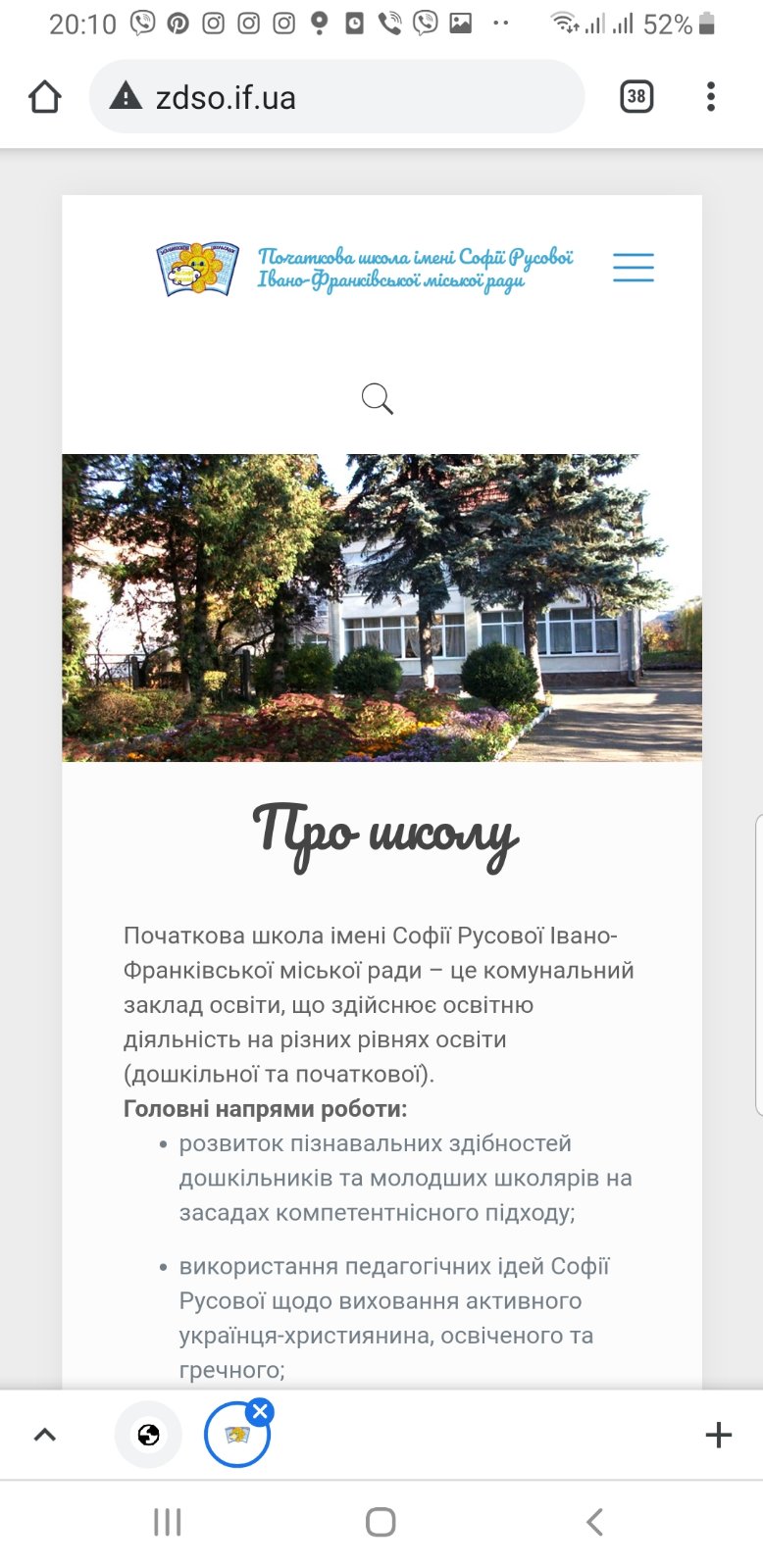 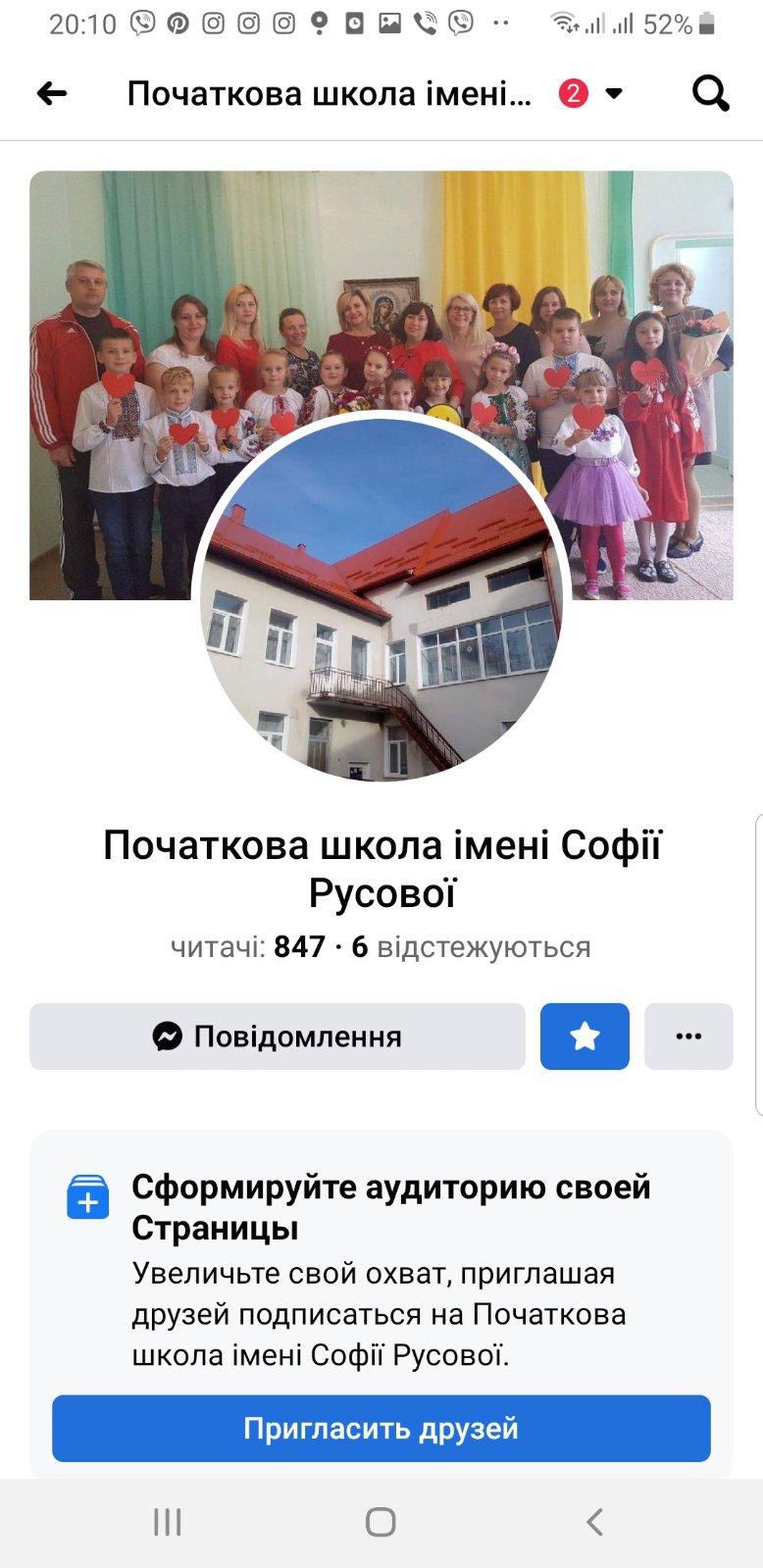 Питання, які потребують вирішення:
- утеплення фасаду;
- брукування території;
- встановлення пожежної сигналізації;
- ремонт дошкільних груп та придбання нових меблів.